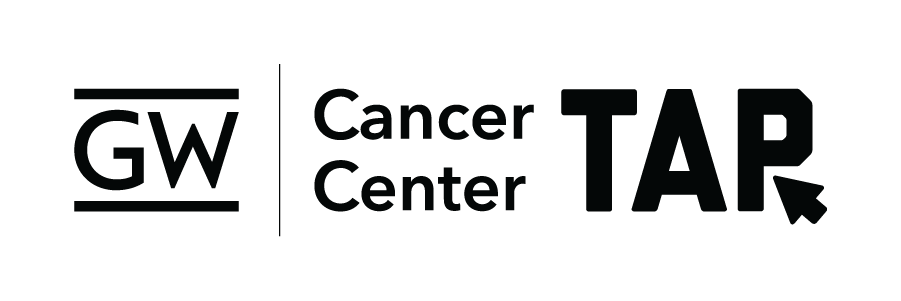 This content may be used or adapted for noncommercial, educational purposes only. Please use the following citation:
 
George Washington University Cancer Center TAP. (2024). Special Topics in Patient Navigation: Getting Paid for Patient Navigation [PowerPoint Slides]. GWU Cancer Center TAP. https://cme.smhs.gwu.edu/gw-cancer-center-/content/sexual-health-and-cancer-survivorship#group-tabs-node-course-default1 
 
This content was adapted from the GW Cancer Center the Oncology Patient Navigation Training: The Fundamentals (PI: Pratt-Chapman) developed and maintained by CDC cooperative agreements #NU38DP004972, #5NU58DP006461 and #NU58DP007539. The content added, changed, or adapted by our organization do not necessarily represent the views of the GW Cancer Center or the CDC.
 
If you have any questions about the following material or would like permission to use this material, please contact cancercontrol@gwu.edu
Special Topics in Patient Navigation:Getting Paid for Patient Navigation: What you should know about the 2024 Physician Payment Rule
Mandi L. Pratt-Chapman, PhD (she/her)
Associate Professor, Medicine
Associate Professor, Prevention & Community Health
Associate Director, Community Outreach, Engagement and Equity
[Speaker Notes: Welcome to Special Topics in Patient Navigation. This session is called, “Getting Paid for Patient Navigation: What you should know about the 2024 Physician Payment Rule.”

I am Dr. Mandi Pratt-Chapman, Associate Center Director for Community Outreach, Engagement and Equity for the GW Cancer Center and Principal Investigator of our technical assistance work in cancer control.]
Disclosures
Code
Purpose
Minimum time to bill
2024 Rate
This work was supported by Cooperative Agreement #NU58DP007539-01 from the Centers for Disease Control and Prevention. Its contents are solely the responsibility of the authors and do not necessarily represent the official views of the Centers for Disease Control and Prevention.
Social determinants of health (SDOH) risk assessment (not routine screening)
$18.66
G0136
5-15 minutes not more than every 6 months per practitioner per beneficiary
$79.24
G0019
Community Health Integration (CHI) initiating visit
60 minutes (once/ month)
$49.44
G0022
CHI services to address SDOH needs interfering with diagnosis or treatment
Additional 30-minute increments (unlimited)
$79.24
G0023
Person-centered assessment for Principal Illness Navigation (PIN) services
First 60 minutes per calendar month (once/month)
$49.44
G0024
PIN services after initial assessment
Additional 30-minute increments per calendar month (unlimited)
$79.24
G0140
PIN services by peers adhering to guidelines from SAMHSA
First 60 minutes per calendar month (once/month)
PIN services by peers adhering to guidelines from SAMHSA
Additional 30-minute increments per calendar month (unlimited)
G0146
$49.44
Health Equity G-Codes, Rates & Intended Use
Fees based on search on February 19, 2024 at https://www.cms.gov/medicare/physician-fee-schedule/search
[Speaker Notes: We appreciate funding from the Centers for Disease Control and Prevention, which allows us to do this work. The views expressed here are my own and do not necessarily reflect the views of the CDC.]
Learning Objectives
Describe new Principal Illness Navigation requirements for Medicare reimbursement
Identify free resources to meet CMS billing requirements
[Speaker Notes: Here are our learning objectives. I will walk you through the new Principal Illness Navigation requirements in the 2024 Physician Payment Rule from the Centers for Medicare and Medicaid Services. I will also describe free resources currently available to set you up for success.]
Medicare
Medicare
Medicare
Medicare
Medicare
Medicare
Medicare
Medicare
Calendar Year 2024 PFS Rule

Introduced new payment policies (i.e., billing codes) relevant to HRSN supports
Proposed Rule: Released July 2023 for Comment
Final Rule: Released November 2023
Implementation: January 1, 2024
Background
Background
Rule Summary
WHO Can Receive PIN Services?
WHAT Can PIN Services Look Like?
WHO May Provide PIN Services?
WHO May Provide PIN Services? - Training
Purpose
HCPCS Codes (i.e., billing codes)
An Overview
Person-centered assessment
Identifying or referring patient (and caregiver or family) to appropriate supportive services
Practitioner, home, and community-based care coordination
Health education
Building patient self-advocacy skills
Health care access / health system navigation
Facilitating behavioral change as necessary for meeting diagnosis and treatment goals
Facilitating and providing social and emotional support
Leveraging knowledge of the condition and/or lived experience when applicable to provide support, mentorship, or inspiration to meet treatment goals
Patient and family communication
Interpersonal and relationship-building
Patient and family capacity-building
Service coordination and systems navigation
Patient advocacy
Facilitation
Individual and community assessment
Professionalism and ethical conduct
Development of an appropriate knowledge base, including training on the condition addressed in the initiating visit
Medicare Physician Fee Schedule (PFS)

Medicare reimburses physicians (and other enrolled health care providers) for services provided under Medicare Part B based on the Physician Fee Schedule
Lists more than 10,000 unique covered service codes and their payment rates
Payment policies in the PFS are updated annually via the rulemaking process (i.e., the process used to create new regulations)
Social Determinants of Health (SDOH) Risk Assessment
Community Health Integration (CHI) Services
Medicare patient 
Who has a “serious high-risk condition”
Expected to last at least 3 months
Places patient at “significant risk of hospitalization, nursing home placement, acute exacerbation/decomposition, functional decline or death”
Requires disease-specific care plan, and may require frequent adjustment in medication or treatment regimen or substantial assistance from a caregiver
Note on Peer Support PIN: Limited to behavioral health conditions
Principal Illness Navigation (PIN) Services
Overview – Categories of Services*
Training Competencies*
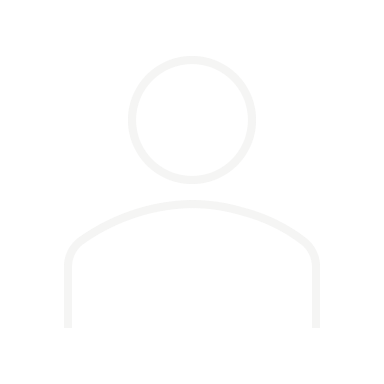 Certified or trained auxiliary personnel under the direction of a physician or other practitioner, including a patient navigator or certified peer specialist
“Incident to” billing
Auxiliary personnel may be external to/under contract with the practitioner or practice (e.g., a CBO) if there is “clinical integration”
G0023 – PIN services 60 minutes/month
G0024 – PIN services, additional 30 minutes

G0140 – PIN- Peer Support, 60 minutes/month
G0146 – PIN- Peer Support, additional 30 minutes
  
G0511 – Payment of PIN services in FQHCs/RHCs
Assessment of Medicare enrollee’s SDOH/social risk factors that influence diagnosis or treatment of medical conditions
G0019 – CHI services 60 minutes/month
G0022 – CHI services, additional 30 minutes

G0511 – Payment of CHI services in FQHCs/RHCs
G0136 – SDOH risk assessment 5-15 minutes, not more than every 6 months
Address unmet health-related social needs (HRSN) that affect diagnosis and treatment of a Medicare enrollee’s medical conditions
Assist Medicare enrollees with high-risk conditions identify and connect with clinical and support services
Part A
Part C
Part B
Part D
Medicare Advantage (Private Health Plans)
Prescription Drug Coverage
Hospital Insurance
Medical Insurance
Key Takeaway  
Beginning in 2024, Medicare providers can use these new billing codes to seek payment for community health worker and patient navigation services provided to Medicare enrollees.
Serves individuals aged 65+ or who are living with disabilities or End Stage Renal Disease (ESRD)
*Note: Categories of services differ slightly for Peer Supports PIN
*Note: Where states already have certification requirements, CMS defers to those requirements
https://www.cms.gov/files/document/mln9201074-health-equity-services-2024-physician-fee-schedule-final-rule.pdf-0
[Speaker Notes: First a quick reminder: While CMS oversees both Medicare and Medicaid, Medicare is a federal program while Medicaid is run by state government. Therefore, states may vary widely in terms of whether they pay for navigation services and to what extent. 

In this session, we are focused specifically on Medicare reimbursement, which is what is covered in the 2024 Physician Payment Rule from CMS. 

The Medicare Physician Fee Schedule covers physicians and other qualified healthcare providers to bill for over 10,000 unique services. In 2024, new codes were added to support patient navigation.]
Medicare
Medicare
Medicare
Medicare
Medicare
Medicare
Medicare
Medicare
Calendar Year 2024 PFS Rule

Introduced new payment policies (i.e., billing codes) relevant to HRSN supports
Proposed Rule: Released July 2023 for Comment
Final Rule: Released November 2023
Implementation: January 1, 2024
Background
Background
Rule Summary
WHO Can Receive PIN Services?
WHAT Can PIN Services Look Like?
WHO May Provide PIN Services?
WHO May Provide PIN Services? - Training
Purpose
HCPCS Codes (i.e., billing codes)
An Overview
Person-centered assessment
Identifying or referring patient (and caregiver or family) to appropriate supportive services
Practitioner, home, and community-based care coordination
Health education
Building patient self-advocacy skills
Health care access / health system navigation
Facilitating behavioral change as necessary for meeting diagnosis and treatment goals
Facilitating and providing social and emotional support
Leveraging knowledge of the condition and/or lived experience when applicable to provide support, mentorship, or inspiration to meet treatment goals
Patient and family communication
Interpersonal and relationship-building
Patient and family capacity-building
Service coordination and systems navigation
Patient advocacy
Facilitation
Individual and community assessment
Professionalism and ethical conduct
Development of an appropriate knowledge base, including training on the condition addressed in the initiating visit
Medicare Physician Fee Schedule (PFS)

Medicare reimburses physicians (and other enrolled health care providers) for services provided under Medicare Part B based on the Physician Fee Schedule
Lists more than 10,000 unique covered service codes and their payment rates
Payment policies in the PFS are updated annually via the rulemaking process (i.e., the process used to create new regulations)
Social Determinants of Health (SDOH) Risk Assessment
Community Health Integration (CHI) Services
Medicare patient 
Who has a “serious high-risk condition”
Expected to last at least 3 months
Places patient at “significant risk of hospitalization, nursing home placement, acute exacerbation/decomposition, functional decline or death”
Requires disease-specific care plan, and may require frequent adjustment in medication or treatment regimen or substantial assistance from a caregiver
Note on Peer Support PIN: Limited to behavioral health conditions
Principal Illness Navigation (PIN) Services
Overview – Categories of Services*
Training Competencies*
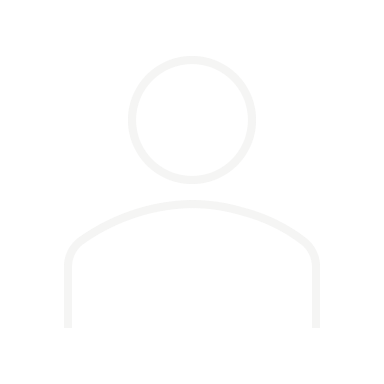 Certified or trained auxiliary personnel under the direction of a physician or other practitioner, including a patient navigator or certified peer specialist
“Incident to” billing
Auxiliary personnel may be external to/under contract with the practitioner or practice (e.g., a CBO) if there is “clinical integration”
G0023 – PIN services 60 minutes/month
G0024 – PIN services, additional 30 minutes

G0140 – PIN- Peer Support, 60 minutes/month
G0146 – PIN- Peer Support, additional 30 minutes
  
G0511 – Payment of PIN services in FQHCs/RHCs
Assessment of Medicare enrollee’s SDOH/social risk factors that influence diagnosis or treatment of medical conditions
G0019 – CHI services 60 minutes/month
G0022 – CHI services, additional 30 minutes

G0511 – Payment of CHI services in FQHCs/RHCs
G0136 – SDOH risk assessment 5-15 minutes, not more than every 6 months
Address unmet health-related social needs (HRSN) that affect diagnosis and treatment of a Medicare enrollee’s medical conditions
Assist Medicare enrollees with high-risk conditions identify and connect with clinical and support services
Part A
Part C
Part B
Part D
Medicare Advantage (Private Health Plans)
Prescription Drug Coverage
Hospital Insurance
Medical Insurance
Key Takeaway  
Beginning in 2024, Medicare providers can use these new billing codes to seek payment for community health worker and patient navigation services provided to Medicare enrollees.
Serves individuals aged 65+ or who are living with disabilities or End Stage Renal Disease (ESRD)
*Note: Categories of services differ slightly for Peer Supports PIN
*Note: Where states already have certification requirements, CMS defers to those requirements
https://www.cms.gov/files/document/mln9201074-health-equity-services-2024-physician-fee-schedule-final-rule.pdf-0
[Speaker Notes: Starting January 1, 2024, the new codes took effect. Medicare providers can use these new codes to seek payment for patient navigation services provided to Medicare enrollees.]
Medicare
Medicare
Medicare
Medicare
Medicare
Medicare
Medicare
Medicare
Calendar Year 2024 PFS Rule

Introduced new payment policies (i.e., billing codes) relevant to HRSN supports
Proposed Rule: Released July 2023 for Comment
Final Rule: Released November 2023
Implementation: January 1, 2024
Background
Background
Rule Summary
WHO Can Receive PIN Services?
WHAT Can PIN Services Look Like?
WHO May Provide PIN Services?
WHO May Provide PIN Services? - Training
Purpose
HCPCS Codes (i.e., billing codes)
An Overview
Person-centered assessment
Identifying or referring patient (and caregiver or family) to appropriate supportive services
Practitioner, home, and community-based care coordination
Health education
Building patient self-advocacy skills
Health care access / health system navigation
Facilitating behavioral change as necessary for meeting diagnosis and treatment goals
Facilitating and providing social and emotional support
Leveraging knowledge of the condition and/or lived experience when applicable to provide support, mentorship, or inspiration to meet treatment goals
Patient and family communication
Interpersonal and relationship-building
Patient and family capacity-building
Service coordination and systems navigation
Patient advocacy
Facilitation
Individual and community assessment
Professionalism and ethical conduct
Development of an appropriate knowledge base, including training on the condition addressed in the initiating visit
Medicare Physician Fee Schedule (PFS)

Medicare reimburses physicians (and other enrolled health care providers) for services provided under Medicare Part B based on the Physician Fee Schedule
Lists more than 10,000 unique covered service codes and their payment rates
Payment policies in the PFS are updated annually via the rulemaking process (i.e., the process used to create new regulations)
Social Determinants of Health (SDOH) Risk Assessment
Community Health Integration (CHI) Services
Medicare patient 
Who has a “serious high-risk condition”
Expected to last at least 3 months
Places patient at “significant risk of hospitalization, nursing home placement, acute exacerbation/decomposition, functional decline or death”
Requires disease-specific care plan, and may require frequent adjustment in medication or treatment regimen or substantial assistance from a caregiver
Note on Peer Support PIN: Limited to behavioral health conditions
Principal Illness Navigation (PIN) Services
Overview – Categories of Services*
Training Competencies*
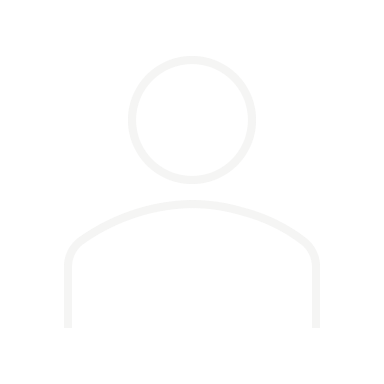 Certified or trained auxiliary personnel under the direction of a physician or other practitioner, including a patient navigator or certified peer specialist
“Incident to” billing
Auxiliary personnel may be external to/under contract with the practitioner or practice (e.g., a CBO) if there is “clinical integration”
G0023 – PIN services 60 minutes/month
G0024 – PIN services, additional 30 minutes

G0140 – PIN- Peer Support, 60 minutes/month
G0146 – PIN- Peer Support, additional 30 minutes
  
G0511 – Payment of PIN services in FQHCs/RHCs
Assessment of Medicare enrollee’s SDOH/social risk factors that influence diagnosis or treatment of medical conditions
G0019 – CHI services 60 minutes/month
G0022 – CHI services, additional 30 minutes

G0511 – Payment of CHI services in FQHCs/RHCs
G0136 – SDOH risk assessment 5-15 minutes, not more than every 6 months
Address unmet health-related social needs (HRSN) that affect diagnosis and treatment of a Medicare enrollee’s medical conditions
Assist Medicare enrollees with high-risk conditions identify and connect with clinical and support services
Part A
Part C
Part B
Part D
Medicare Advantage (Private Health Plans)
Prescription Drug Coverage
Hospital Insurance
Medical Insurance
Key Takeaway  
Beginning in 2024, Medicare providers can use these new billing codes to seek payment for community health worker and patient navigation services provided to Medicare enrollees.
Serves individuals aged 65+ or who are living with disabilities or End Stage Renal Disease (ESRD)
*Note: Categories of services differ slightly for Peer Supports PIN
*Note: Where states already have certification requirements, CMS defers to those requirements
https://www.cms.gov/files/document/mln9201074-health-equity-services-2024-physician-fee-schedule-final-rule.pdf-0
[Speaker Notes: This is a summary of the new codes. While I am primarily focused here on Principal Illness Navigation Services, which you may hear referred to as “PIN” codes, there are also new codes for Community Health Integration, or CHI, as well as Social Determinants of Health Risk Assessment. You may see abbreviations for Social Determinants of Health as SDOH.

The purpose of each of these codes are listed here in the middle column and the actual codes are listed on the right. We are going to walk through these details now.]
Medicare
Medicare
Medicare
Medicare
PIN Services
Medicare
Medicare
Medicare
Calendar Year 2024 PFS Rule

Introduced new payment policies (i.e., billing codes) relevant to HRSN supports
Proposed Rule: Released July 2023 for Comment
Final Rule: Released November 2023
Implementation: January 1, 2024
Background
Background
Rule Summary
WHO Can Receive PIN Services?
WHAT Can PIN Services Look Like?
WHO May Provide PIN Services?
WHO May Provide PIN Services? - Training
Purpose
HCPCS Codes (i.e., billing codes)
An Overview
Person-centered assessment
Identifying or referring patient (and caregiver or family) to appropriate supportive services
Practitioner, home, and community-based care coordination
Health education
Building patient self-advocacy skills
Health care access / health system navigation
Facilitating behavioral change as necessary for meeting diagnosis and treatment goals
Facilitating and providing social and emotional support
Leveraging knowledge of the condition and/or lived experience when applicable to provide support, mentorship, or inspiration to meet treatment goals
Patient and family communication
Interpersonal and relationship-building
Patient and family capacity-building
Service coordination and systems navigation
Patient advocacy
Facilitation
Individual and community assessment
Professionalism and ethical conduct
Development of an appropriate knowledge base, including training on the condition addressed in the initiating visit
Medicare Physician Fee Schedule (PFS)

Medicare reimburses physicians (and other enrolled health care providers) for services provided under Medicare Part B based on the Physician Fee Schedule
Lists more than 10,000 unique covered service codes and their payment rates
Payment policies in the PFS are updated annually via the rulemaking process (i.e., the process used to create new regulations)
Social Determinants of Health (SDOH) Risk Assessment
Community Health Integration (CHI) Services
Medicare patient 
Who has a “serious high-risk condition”
Expected to last at least 3 months
Places patient at “significant risk of hospitalization, nursing home placement, acute exacerbation/decomposition, functional decline or death”
Requires disease-specific care plan, and may require frequent adjustment in medication or treatment regimen or substantial assistance from a caregiver
Note on Peer Support PIN: Limited to behavioral health conditions
Principal Illness Navigation (PIN) Services
Overview – Categories of Services*
Training Competencies*
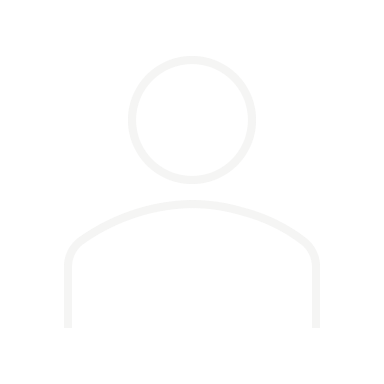 Certified or trained auxiliary personnel under the direction of a physician or other practitioner, including a patient navigator or certified peer specialist
“Incident to” billing
Auxiliary personnel may be external to/under contract with the practitioner or practice (e.g., a CBO) if there is “clinical integration”
G0023 – PIN services 60 minutes/month
G0024 – PIN services, additional 30 minutes

G0140 – PIN- Peer Support, 60 minutes/month
G0146 – PIN- Peer Support, additional 30 minutes
  
G0511 – Payment of PIN services in FQHCs/RHCs
Assessment of Medicare enrollee’s SDOH/social risk factors that influence diagnosis or treatment of medical conditions
G0019 – CHI services 60 minutes/month
G0022 – CHI services, additional 30 minutes

G0511 – Payment of CHI services in FQHCs/RHCs
G0136 – SDOH risk assessment 5-15 minutes, not more than every 6 months
Address unmet health-related social needs (HRSN) that affect diagnosis and treatment of a Medicare enrollee’s medical conditions
Assist Medicare enrollees with high-risk conditions identify and connect with clinical and support services
Part A
Part C
Part B
Part D
Medicare Advantage (Private Health Plans)
Prescription Drug Coverage
Hospital Insurance
Medical Insurance
Key Takeaway  
Beginning in 2024, Medicare providers can use these new billing codes to seek payment for community health worker and patient navigation services provided to Medicare enrollees.
Serves individuals aged 65+ or who are living with disabilities or End Stage Renal Disease (ESRD)
*Note: Categories of services differ slightly for Peer Supports PIN
*Note: Where states already have certification requirements, CMS defers to those requirements
https://www.cms.gov/files/document/mln9201074-health-equity-services-2024-physician-fee-schedule-final-rule.pdf-0
[Speaker Notes: So, let’s start with PIN services. Who qualifies for PIN services? 

First, it is critical to note that PIN codes as described in the Physician Fee Schedule cover services to Medicare patients. While some private insurers have indicated a commitment to follow CMS’s lead, which private insurers cover patients and to what extent is evolving.

Second, to use the PIN codes, services must be provided to a patient who has a serious high-risk condition. CMS defines this as a condition that is expected to last at least 3 months in duration and puts a person at significant risk for hospitalization, nursing home placement, acute exacerbation/ decomposition, functional decline or death. 

CMS expects that someone with a serious high-risk condition will have a disease-specific care plan that requires ongoing management and adjustment. 

NOTE: There are separate codes for behavioral health conditions, and the PIN codes are not meant for behavioral services. There are special Peer Support PIN codes that are specific to peer support programs that have rigorous requirements established through the Substance Abuse and Mental Health Services Administration, also referred to as SAMHSA for short.]
Medicare
Medicare
Medicare
Medicare
Medicare
Medicare
PIN Services
Medicare
Calendar Year 2024 PFS Rule

Introduced new payment policies (i.e., billing codes) relevant to HRSN supports
Proposed Rule: Released July 2023 for Comment
Final Rule: Released November 2023
Implementation: January 1, 2024
Background
Background
Rule Summary
WHO Can Receive PIN Services?
WHAT Can PIN Services Look Like?
WHO May Provide PIN Services?
WHO May Provide PIN Services? - Training
Purpose
HCPCS Codes (i.e., billing codes)
An Overview
Person-centered assessment
Identifying or referring patient (and caregiver or family) to appropriate supportive services
Practitioner, home, and community-based care coordination
Health education
Building patient self-advocacy skills
Health care access / health system navigation
Facilitating behavioral change as necessary for meeting diagnosis and treatment goals
Facilitating and providing social and emotional support
Leveraging knowledge of the condition and/or lived experience when applicable to provide support, mentorship, or inspiration to meet treatment goals
Patient and family communication
Interpersonal and relationship-building
Patient and family capacity-building
Service coordination and systems navigation
Patient advocacy
Facilitation
Individual and community assessment
Professionalism and ethical conduct
Development of an appropriate knowledge base, including training on the condition addressed in the initiating visit
Medicare Physician Fee Schedule (PFS)

Medicare reimburses physicians (and other enrolled health care providers) for services provided under Medicare Part B based on the Physician Fee Schedule
Lists more than 10,000 unique covered service codes and their payment rates
Payment policies in the PFS are updated annually via the rulemaking process (i.e., the process used to create new regulations)
Social Determinants of Health (SDOH) Risk Assessment
Community Health Integration (CHI) Services
Medicare patient 
Who has a “serious high-risk condition”
Expected to last at least 3 months
Places patient at “significant risk of hospitalization, nursing home placement, acute exacerbation/decomposition, functional decline or death”
Requires disease-specific care plan, and may require frequent adjustment in medication or treatment regimen or substantial assistance from a caregiver
Note on Peer Support PIN: Limited to behavioral health conditions
Principal Illness Navigation (PIN) Services
Overview – Categories of Services*
Training Competencies*
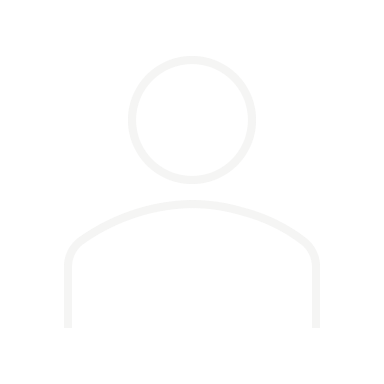 Certified or trained auxiliary personnel under the direction of a physician or other practitioner, including a patient navigator or certified peer specialist
“Incident to” billing
Auxiliary personnel may be external to/under contract with the practitioner or practice (e.g., a CBO) if there is “clinical integration”
G0023 – PIN services 60 minutes/month
G0024 – PIN services, additional 30 minutes

G0140 – PIN- Peer Support, 60 minutes/month
G0146 – PIN- Peer Support, additional 30 minutes
  
G0511 – Payment of PIN services in FQHCs/RHCs
Assessment of Medicare enrollee’s SDOH/social risk factors that influence diagnosis or treatment of medical conditions
G0019 – CHI services 60 minutes/month
G0022 – CHI services, additional 30 minutes

G0511 – Payment of CHI services in FQHCs/RHCs
G0136 – SDOH risk assessment 5-15 minutes, not more than every 6 months
Address unmet health-related social needs (HRSN) that affect diagnosis and treatment of a Medicare enrollee’s medical conditions
Assist Medicare enrollees with high-risk conditions identify and connect with clinical and support services
Part A
Part C
Part B
Part D
Medicare Advantage (Private Health Plans)
Prescription Drug Coverage
Hospital Insurance
Medical Insurance
Key Takeaway  
Beginning in 2024, Medicare providers can use these new billing codes to seek payment for community health worker and patient navigation services provided to Medicare enrollees.
Serves individuals aged 65+ or who are living with disabilities or End Stage Renal Disease (ESRD)
*Note: Categories of services differ slightly for Peer Supports PIN
*Note: Where states already have certification requirements, CMS defers to those requirements
https://www.cms.gov/files/document/mln9201074-health-equity-services-2024-physician-fee-schedule-final-rule.pdf-0
[Speaker Notes: Next, who can provide PIN services to patients?

Anyone who has training that meets the competencies listed by CMS in the rule can provide services. 

It is important to remember that institutions must bill for services under a qualifying billing provider, such as a physician.

Now let’s get into the details.]
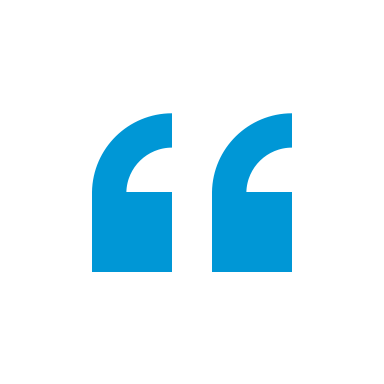 Health Equity G-Codes, Rates & Intended Use
Code
Purpose
Minimum time to bill
2024 Rate
CMS Training Requirement
Social determinants of health (SDOH) risk assessment (not routine screening)
$18.66
G0136
5-15 minutes not more than every 6 months per practitioner per beneficiary
“In States that do not have applicable licensure, certification, or other laws or regulations governing the certification or training of auxiliary personnel, we proposed to require auxiliary personnel providing PIN services be trained to provide all service elements. Training must include the competencies of patient and family communication, interpersonal and relationship-building, patient and family capacity building, service coordination and systems navigation, patient advocacy, facilitation, individual and community assessment, professionalism and ethical conduct, and the development of an appropriate knowledge base, including specific certification or training on the serious, high-risk condition/illness/disease addressed in the initiating visit.”
$79.24
G0019
Community Health Integration (CHI) initiating visit
60 minutes (once/ month)
$49.44
G0022
CHI services to address SDOH needs interfering with diagnosis or treatment
Additional 30-minute increments (unlimited)
$79.24
G0023
Person-centered assessment for Principal Illness Navigation (PIN) services
First 60 minutes per calendar month (once/month)
$49.44
G0024
PIN services after initial assessment
Additional 30-minute increments per calendar month (unlimited)
$79.24
G0140
PIN services by peers adhering to guidelines from SAMHSA
First 60 minutes per calendar month (once/month)
PIN services by peers adhering to guidelines from SAMHSA
Additional 30-minute increments per calendar month (unlimited)
G0146
$49.44
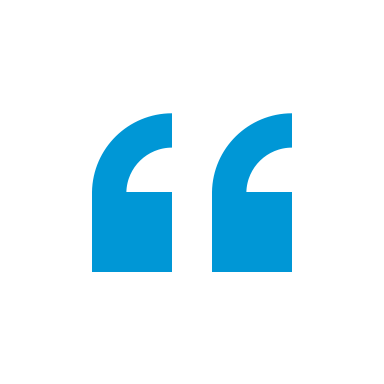 FR Doc. 2023–24184 Filed 11–2–23; 4:15 pm
Fees based on search on February 19, 2024 at https://www.cms.gov/medicare/physician-fee-schedule/search
How do I find my state’s requirements?
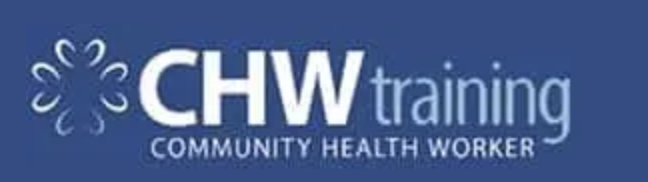 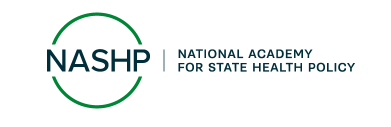 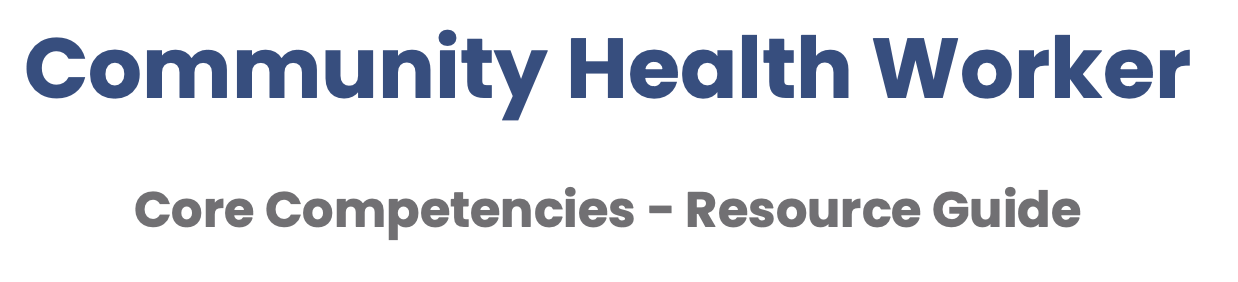 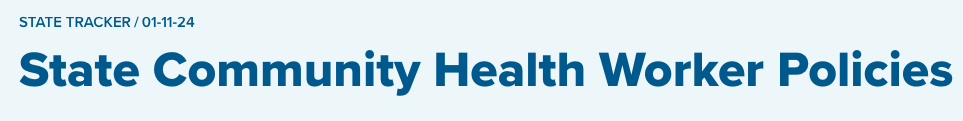 https://chwtraining.org/core-competencies-to-start-your-chw-program/
https://nashp.org/state-tracker/state-community-health-worker-policies/
[Speaker Notes: It is critical to remember that CMS defers to state-based credentialing requirements, which vary broadly.

Some states have standards for credentialing for Community Health Workers (also called CHWs), but it is currently unclear whether cancer patient navigators need to fulfill their state’s CHW requirement given their more specific role in assisting cancer patients as compared to the more general scope of practice of many CHWs.

While it may be more than is required, there are some “safe” pathways to documenting credentialing. 

First, if your state has CHW credentialing standards, get credentialed through your state program.

Second, CMS expects that navigators have training that includes competencies of patient and family communication, interpersonal and relationship-building, patient and family capacity building, service coordination and systems navigation, patient advocacy, facilitation, individual and community assessment, professionalism and ethical conduct. It is important to emphasize that CMS does not require CERTIFICATION in the 2024 rule. Rather it specifies expectations for training that would reasonably result in navigator competency in the areas mentioned.

Third, CMS expects that navigators develop an appropriate knowledge base. This will look different for navigators based on whom they are assisting for services.]
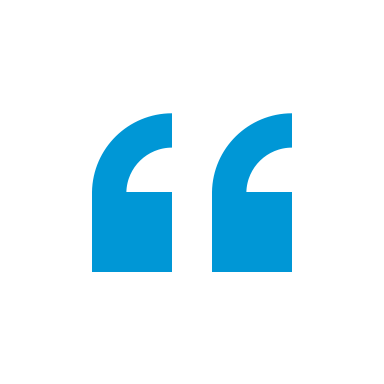 How do I find my state’s requirements?
CMS Training Requirement
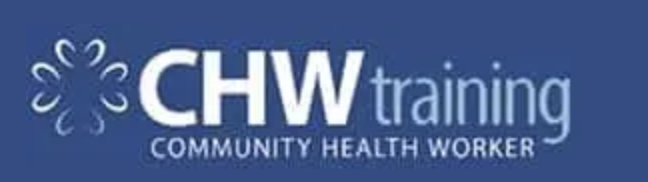 “In States that do not have applicable licensure, certification, or other laws or regulations governing the certification or training of auxiliary personnel, we proposed to require auxiliary personnel providing PIN services be trained to provide all service elements. Training must include the competencies of patient and family communication, interpersonal and relationship-building, patient and family capacity building, service coordination and systems navigation, patient advocacy, facilitation, individual and community assessment, professionalism and ethical conduct, and the development of an appropriate knowledge base, including specific certification or training on the serious, high-risk condition/illness/disease addressed in the initiating visit.”
State Overviews
Explore each state’s policies and partnerships that support a sustainable CHW workforce. Use the dropdown below to see how each state is defining, training, certifying, and paying CHWs.
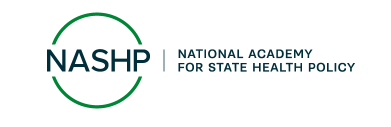 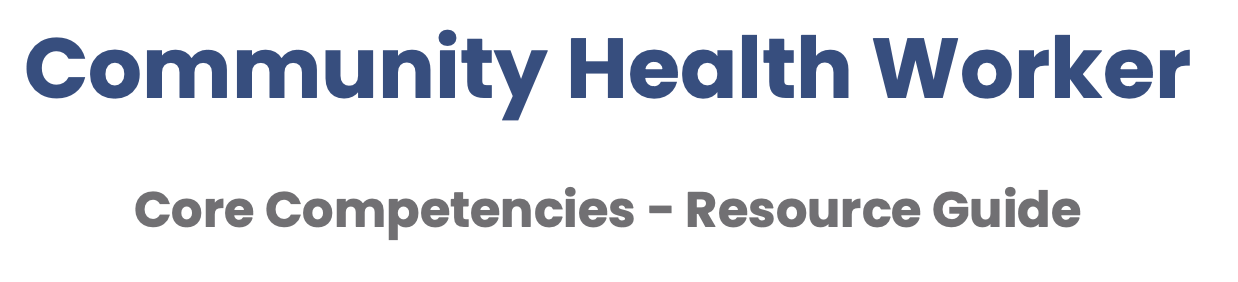 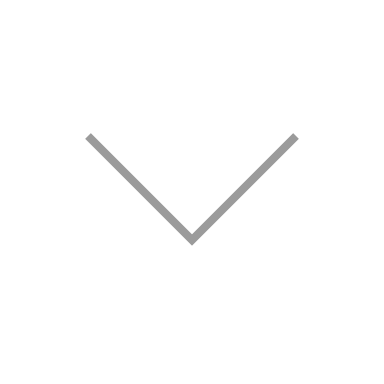 SELECT A STATE
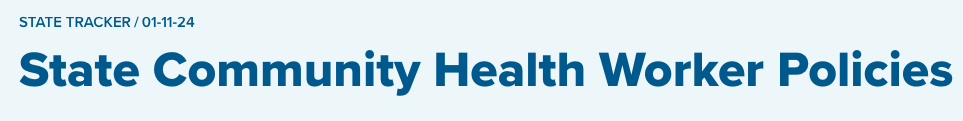 https://chwtraining.org/core-competencies-to-start-your-chw-program/
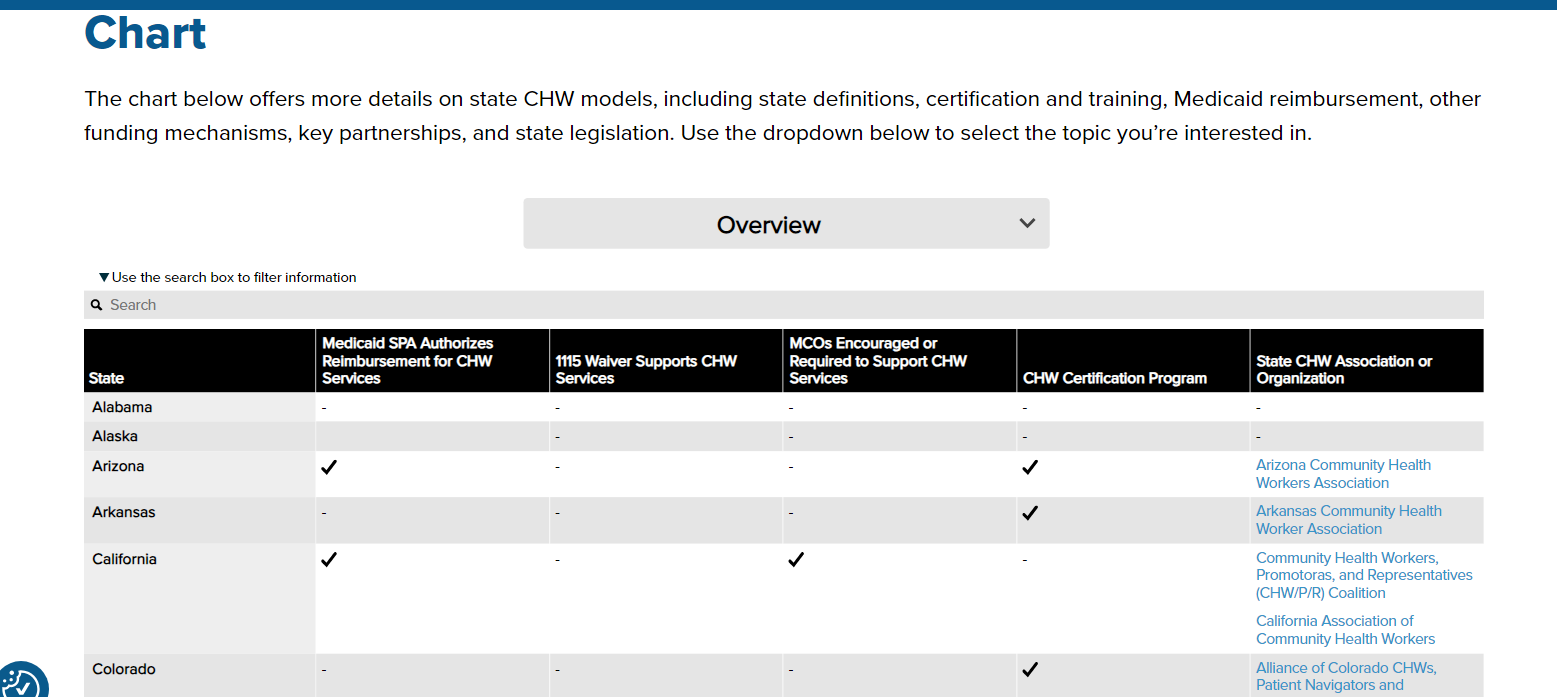 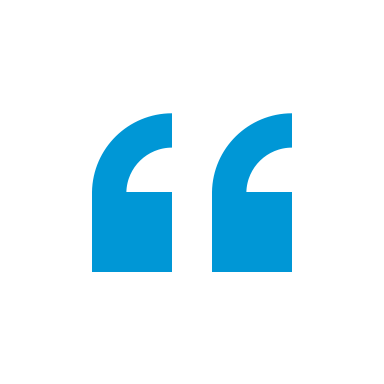 https://nashp.org/state-tracker/state-community-health-worker-policies/
FR Doc. 2023–24184 Filed 11–2–23; 4:15 pm
[Speaker Notes: So how do you find out if your state has requirements?

These are two resources for you to check out.]
How do I find my state’s requirements?
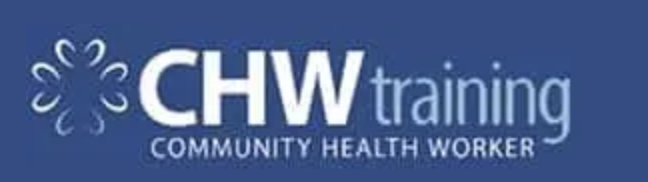 State Overviews
Explore each state’s policies and partnerships that support a sustainable CHW workforce. Use the dropdown below to see how each state is defining, training, certifying, and paying CHWs.
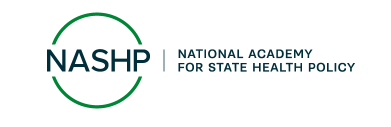 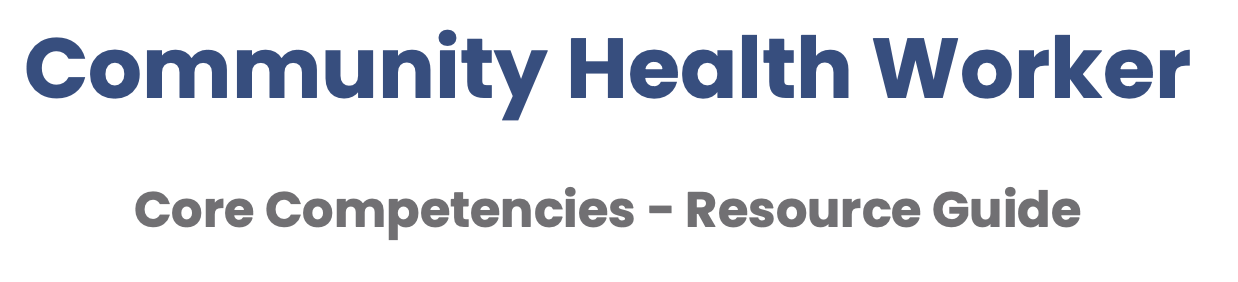 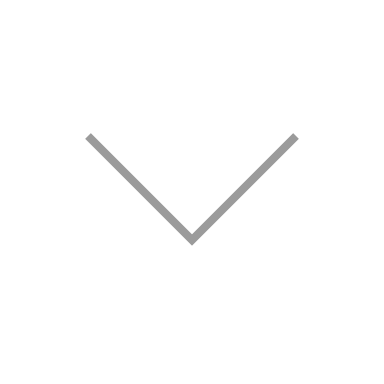 SELECT A STATE
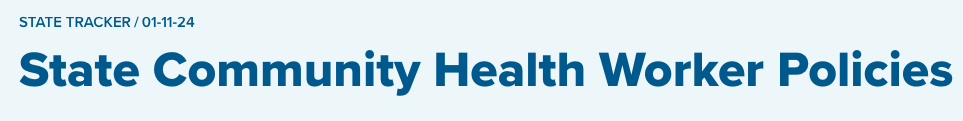 https://chwtraining.org/core-competencies-to-start-your-chw-program/
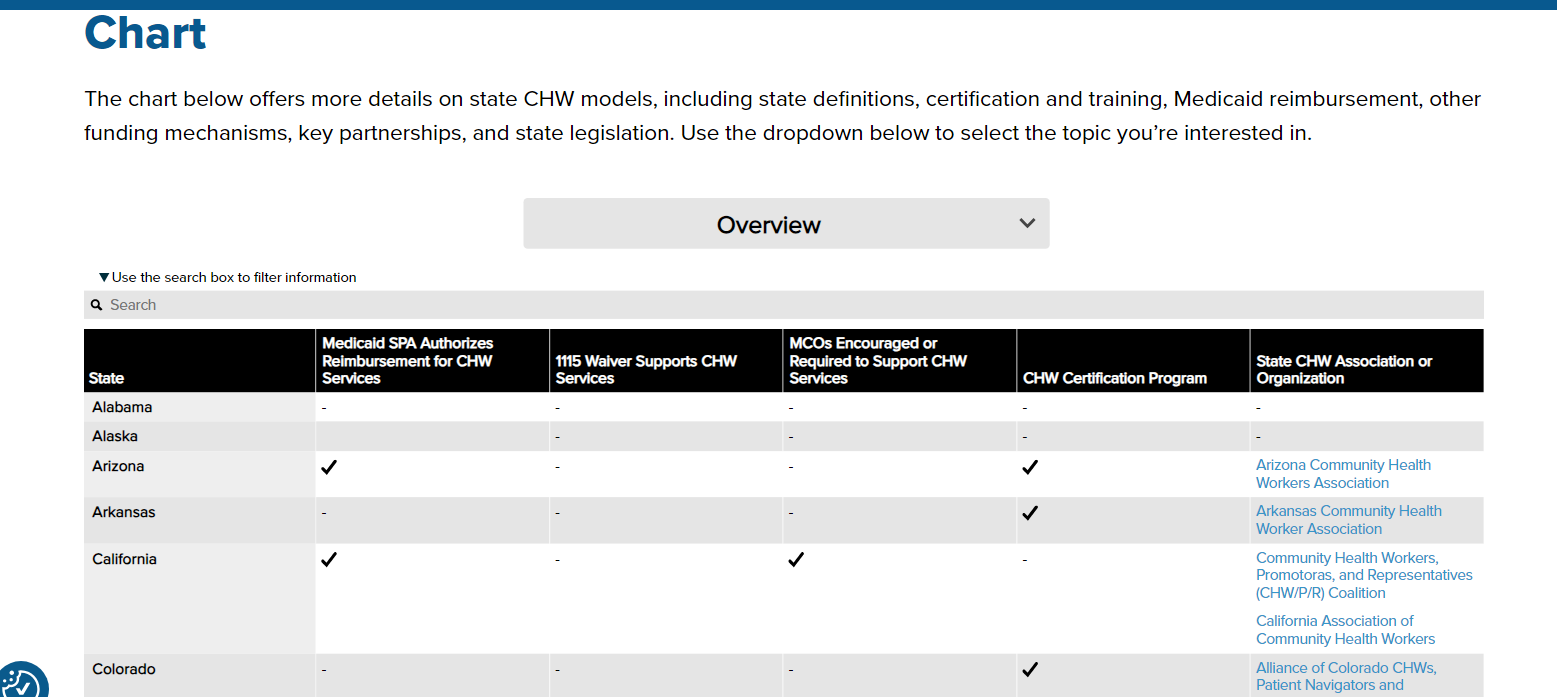 https://nashp.org/state-tracker/state-community-health-worker-policies/
[Speaker Notes: You can look up your state through the National Academy for State Health Policy.]
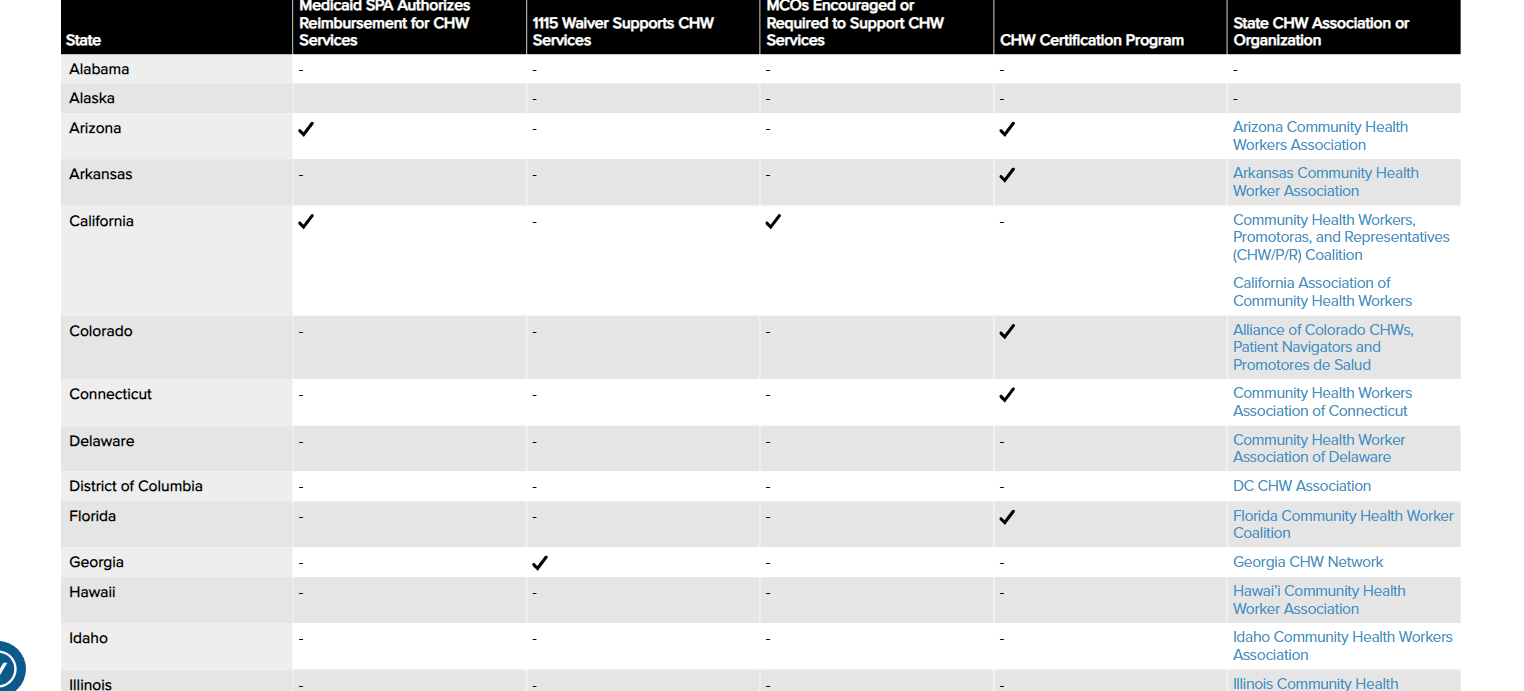 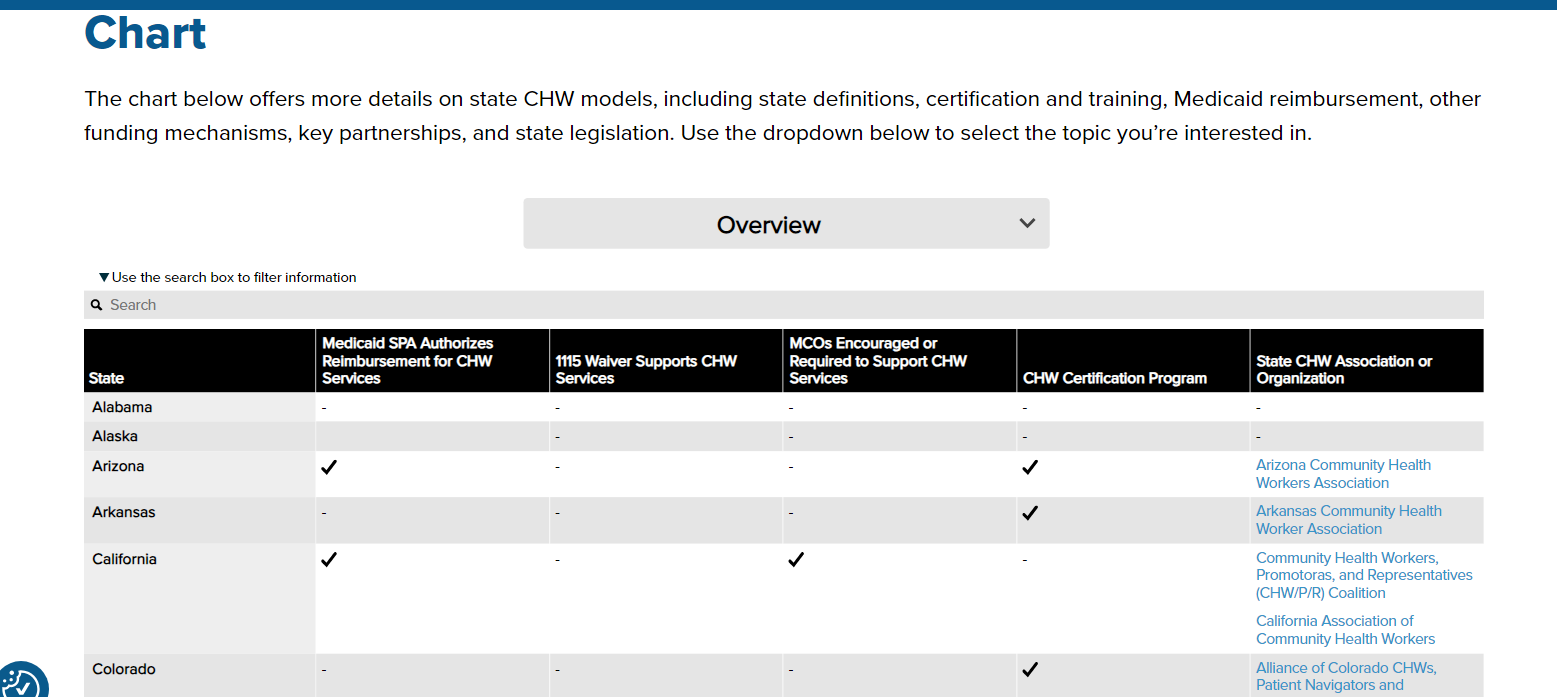 State Overviews
Explore each state’s policies and partnerships that support a sustainable CHW workforce. Use the dropdown below to see how each state is defining, training, certifying, and paying CHWs.
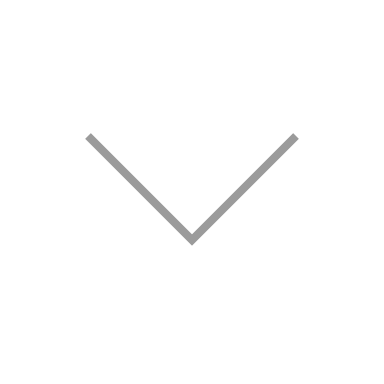 SELECT A STATE
[Speaker Notes: This chart shows differences across states in terms of whether states cover CHW services through Medicaid, how services are paid for through Medicaid (e.g. 1115 waiver), whether states have a certification program, and how to learn more by clicking on your CHW association or organization.]
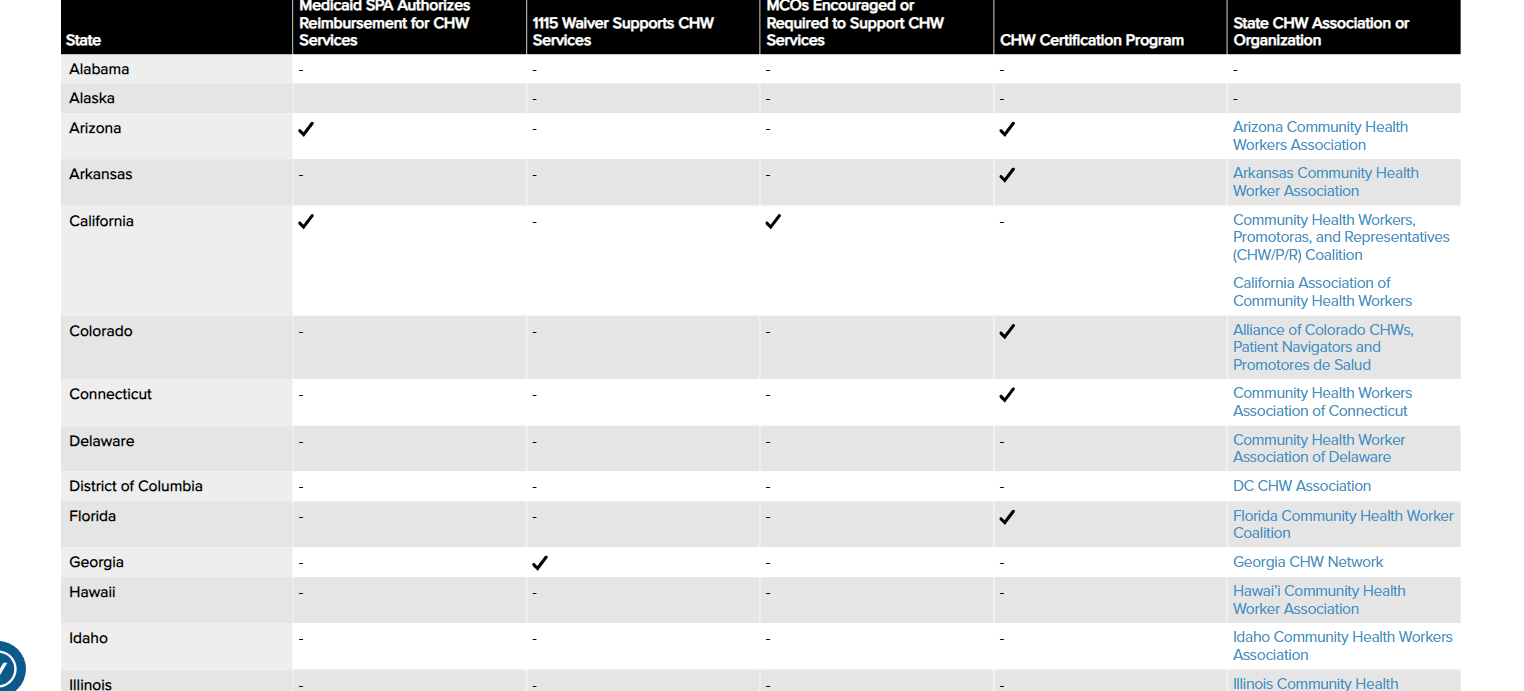 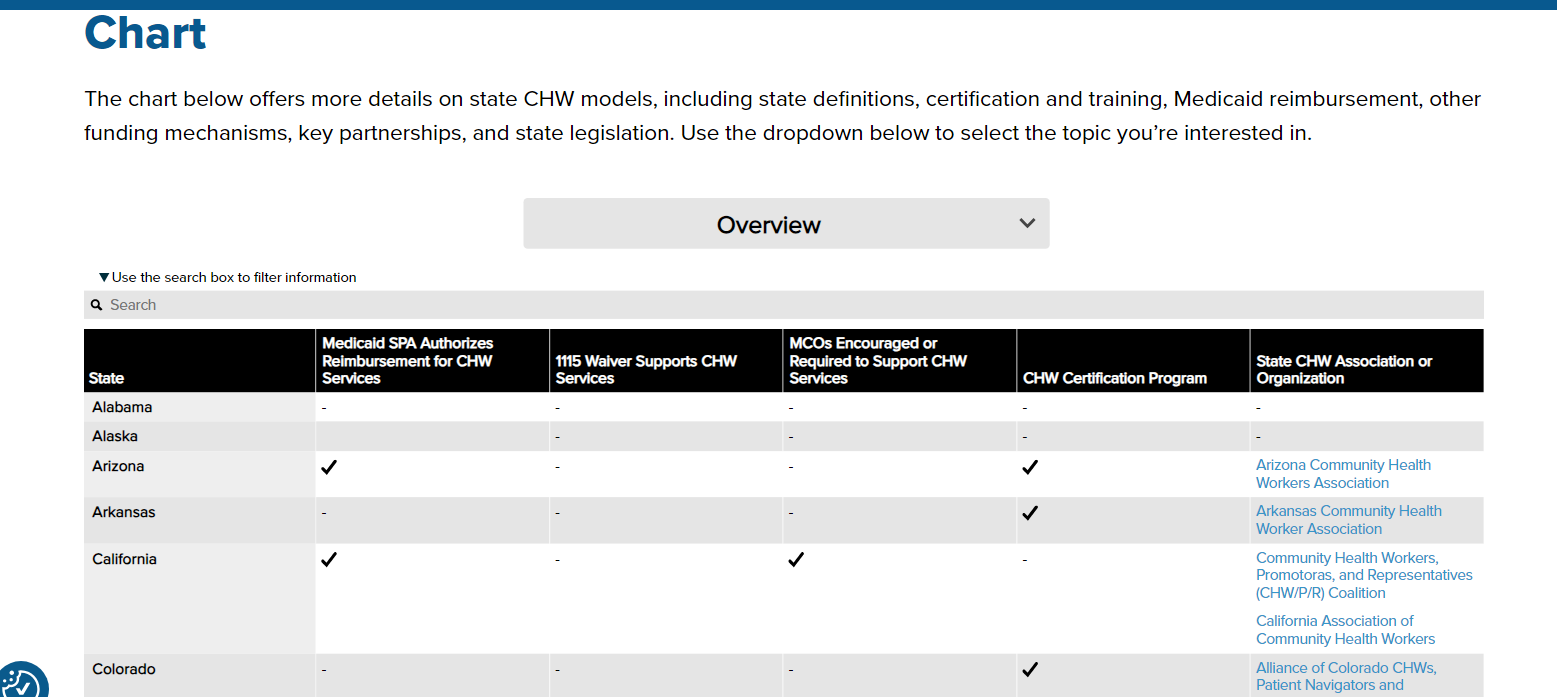 [Speaker Notes: If a state does have a CHW certification program, the state CHW association should be contacted to find out if navigators are required to meet the same requirements as CHWs. Some states, for example, specifically list navigators under the scope of their state rules. Other states do not specifically name patient navigators. This may not be clear, so the safest route is to follow state rules for CHW certification if there is a CHW program. CMS requirements are likely to be clearer on this point and state rules will likely evolve as these new codes are implemented.]
Core Trainings that meet CMS Requirements
Core Credentialing that meet CMS Requirements
Academy of Oncology Nurse and Patient Navigators (AONN+) – OPN-CG certification
American Cancer Society Leadership in Oncology Navigation (LION)
GW Cancer Center Oncology Patient Navigator Training: The Fundamentals
Patient Navigation & Community Health Worker Training
Scope: A full curriculum for patient navigators, care coordinators and community health workers.
Scope: National training and certification.
Scope: National certification that requires successful completion of an examination and a number of years of experience.
Cost: $495
Cost: $150
Cost: Varies
How to Access: Online at cancer.org/health-care-professionals/resources-for-professionals/resources-for-professionals/patient-navigator-training.html
How to Access: Sign up at PatientNavigatorTraining.org (hybrid; in-person and online)
How to Access: Online at aonnffl.org/renew
How to Access: 

Online at bit.ly/PNTraining
Cost: 

Free
Susan G. Komen Patient Navigation Training Program
Considerations:

Cost associated.
Requires renewal every 3 years. 
Approximately 10 hours.
Considerations:

Currently on hold, but still valid to document appropriate training if you have the credential. 
Requires renewal after 3 years.
Considerations: 

Requests for financial aid considered on a case-by-case basis. 
May not cover all required competencies for CMS billing with Level 1 training only. 
Hours vary based on level and degree of tailoring.
Pratt-Chapman et al. (2024, in press). The Centers for Medicare & Medicaid Services Will Pay for Patient Navigation—Now What? Oncology Issues.
Pratt-Chapman et al. (2024, in press). The Centers for Medicare & Medicaid Services Will Pay for Patient Navigation—Now What? Oncology Issues.
[Speaker Notes: There are currently freely available trainings that align with all of the CMS competency requirements.]
Oncology Patient Navigation Training Fundamentals
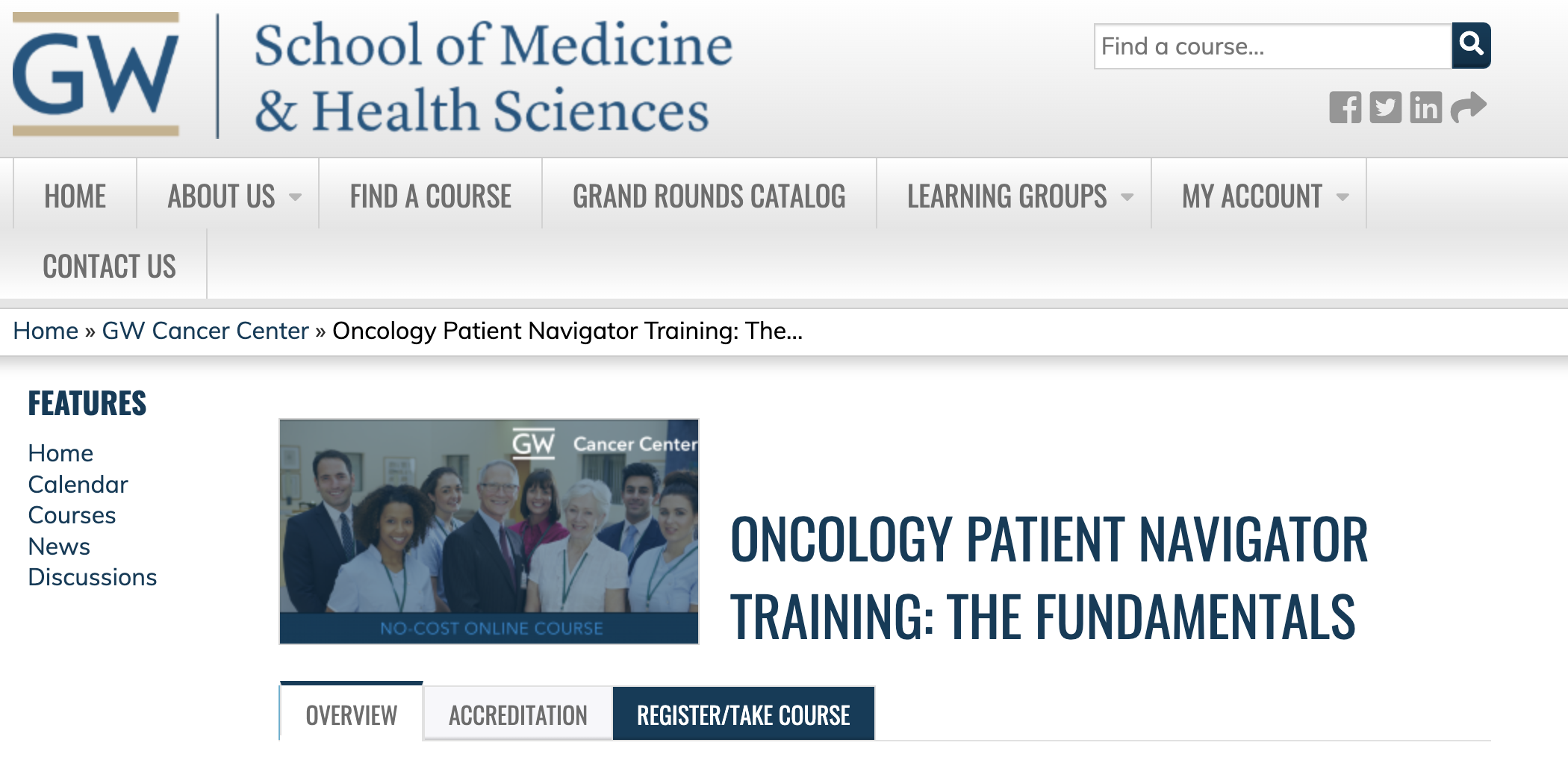 https://bit.ly/PNTraining
Created and maintained with support from the CDC (#U38DP004972, #NU58DP006461 and #NU58DP007539).
Core Trainings that meet CMS Requirements
Considerations:

Originally adapted from GW Cancer Center Oncology Patient Navigator Training: The Fundamentals with additional unique content developed by Komen.
Features virtual ongoing educational events and peer networking. 
10 hours of core requirements plus special topics.
GW Cancer Center Oncology Patient Navigator Training: The Fundamentals
Cost: 

Free
How to Access: 

Online at komen.org/about-komen/our-impact/breast-cancer/navigation-national-training-program/
Scope:

National training for those affected by all cancers with additional breast cancer focused content
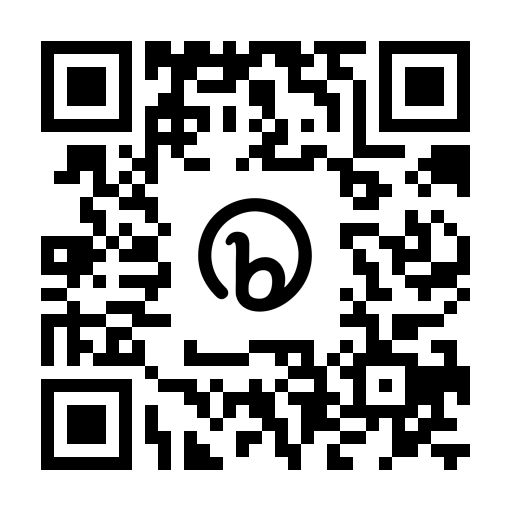 Considerations:

Funded by the Centers for Disease Control and Prevention, this training aims to level set navigator knowledge
Institutions should provide supplemental context-specific and cancer specific training tailored to the specific duties of the navigator following this foundational training
10 hours of core requirements plus supplemental reading (estimated 17 hours total)
How to Access: 

Online at bit.ly/PNTraining
Scope:

National training for those supporting patients of all cancer types
Certificate provided
Prepares Learners for AONN+ OPN-CG certification.
Cost: 

Free
Susan G. Komen Patient Navigation Training Program
Pratt-Chapman et al. (2024, in press). The Centers for Medicare & Medicaid Services Will Pay for Patient Navigation—Now What? Oncology Issues.
[Speaker Notes: For all cancer patient navigators, the GW Cancer Center Oncology Patient Navigator Training: The Fundamentals provides training in all of the areas listed in the CMS rule. 

Susan G. Komen has adopted the GW Training and adapted it by adding additional content for breast-specific navigators. This training is also free.

A certificate of completion is available for both of these trainings to document training in the relevant areas.]
Oncology Patient Navigation Training Fundamentals
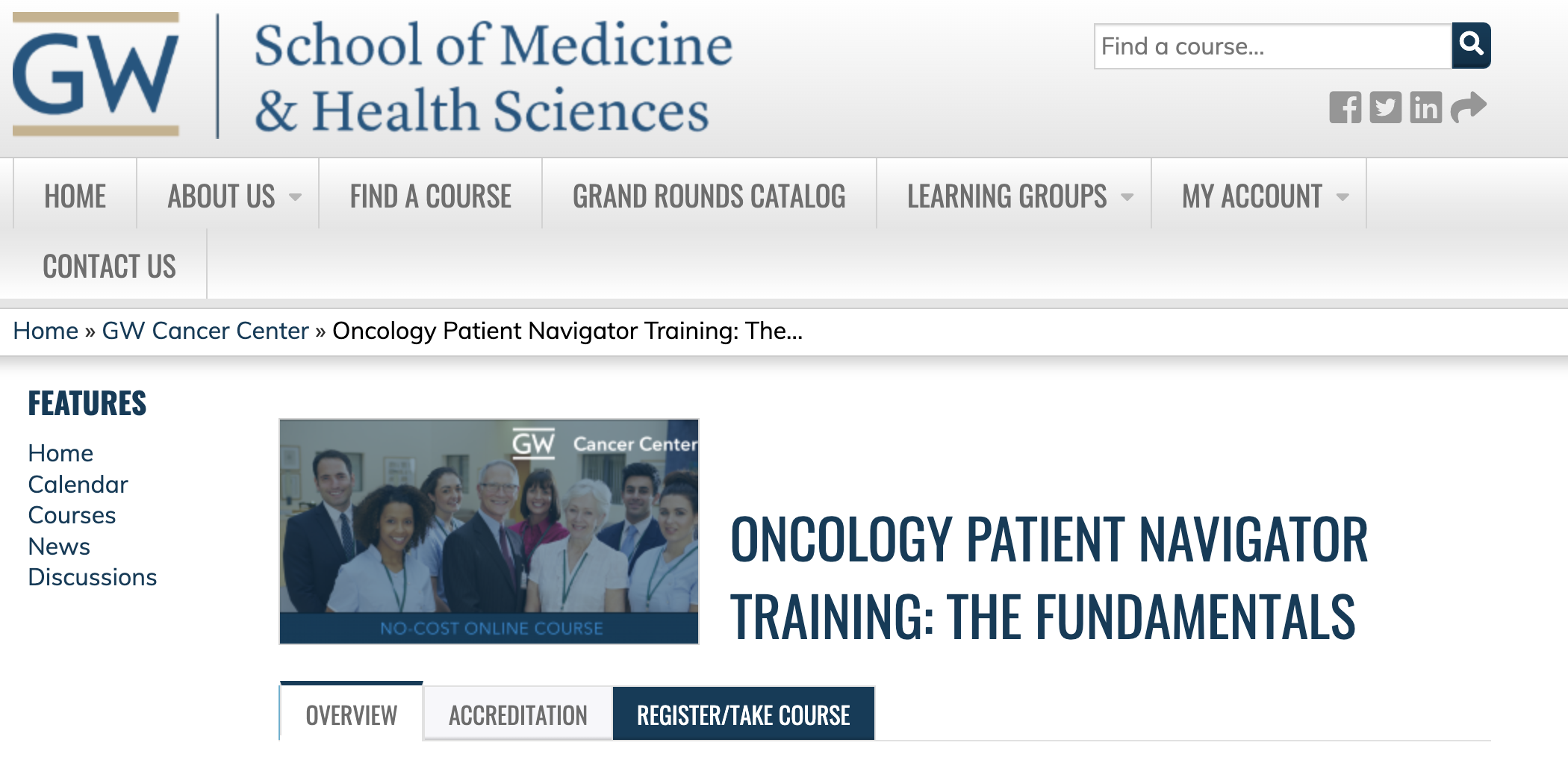 CMS Required Domain
Relevant Module in GW Oncology Patient Navigator Training: The Fundamentals
CMS Required Domain
Relevant Module in GW Oncology Patient Navigator Training: The Fundamentals
Patient advocacy facilitation
Patient and family communication
Communicating with Patients 
Culturally Competent Communication
Patient Advocacy
Individual and community assessment
Patient and family capacity building
Communication with Patients 
Shared Decision Making 
Patient Advocacy
Identifying resources
Program Evaluation and Quality Improvements
Professionalism
Interpersonal and relationship-building
Patient Assessment
Shared Decision Making
Culturally Competent Communication
Practicing Efficiently and Effectively
Health Care Team Collaboration
Personal and Professional Development
Scope of Practice
Practicing Efficiently and Effectively
Personal and Professional Development
Ethical Conduct
Ethics and Patient Rights
Overview of Patient Navigation and Competencies
Medical Terminology
Cancer Basics 
Impact of Cancer
The Role of the Patient Navigator
Clinical Trials
US Healthcare System
Health Care Payment and Financing
Health Care Team Collaboration
Service coordination and health systems
Knowledge Base
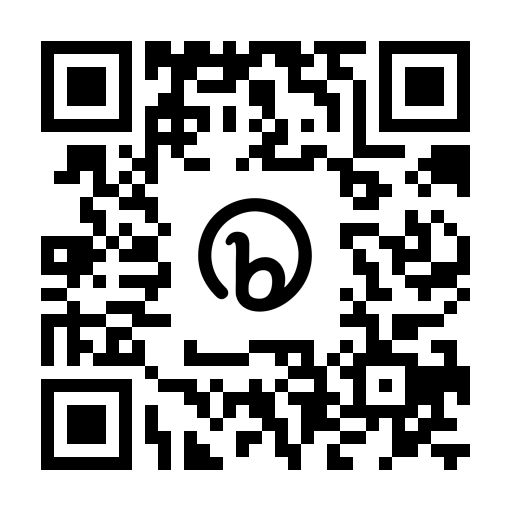 https://bit.ly/PNTraining
Created and maintained with support from the CDC (#U38DP004972, #NU58DP006461 and #NU58DP007539).
Pratt-Chapman et al. (2024, in press). CMS Payment for Principal Illness Navigation: How do I Credential My Navigators? Journal of Oncology Navigation & Survivorship.
[Speaker Notes: The GW Oncology Patient Navigator Training: The Fundamentals was developed from 2013-2015 and made publicly available in 2015.
When designing the program, we first established consensus-based core developed in alignment with the Association of American Medical Colleges’ framework for health professional competencies. Partners in the development of these competencies, published in 2015, included:
Oncology Nursing Society
Academy of Oncology Nurse and Patient Navigators
Association of Community Cancer Centers
University of Colorado Cancer Center
Georgia Center for Oncology Research and Education
University of Alabama Birmingham Patient Navigation Network 
Community health workers and navigators from community-based organizations 
To develop the competencies, we asked 22 subject matter experts to rate and rank endorsement of the competencies. Then we survey of 525 navigators in 2013-2014. Based on data from early learners from our training in 2015-2017, we analyzed pre- and post-lesson data from 671 learners using paired t tests. Learners reported statistically significant (P <.001) improvements in confidence across all objectives.]
CMS Required Domain
Relevant Module in GW Oncology Patient Navigator Training: The Fundamentals
CMS Required Domain
Relevant Module in GW Oncology Patient Navigator Training: The Fundamentals
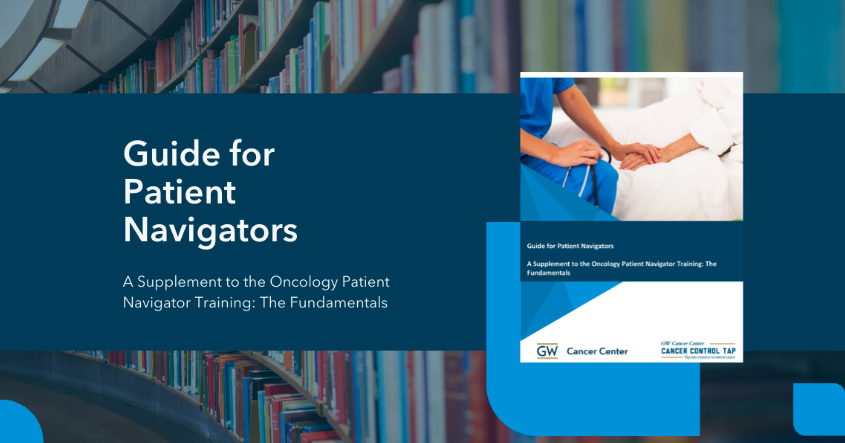 Patient Navigation Guides in English & Spanish
Patient advocacy facilitation
Patient and family communication
Communicating with Patients 
Culturally Competent Communication
Patient Advocacy
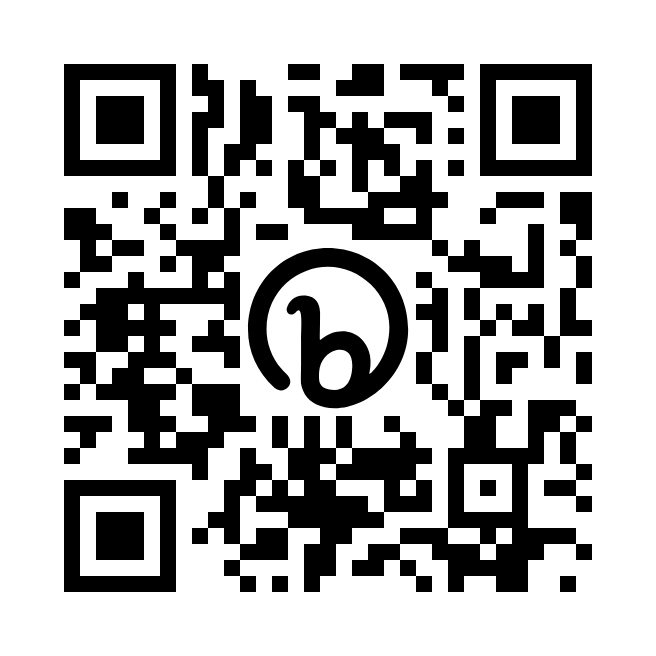 Individual and community assessment
Patient and family capacity building
Identifying resources
Program Evaluation and Quality Improvements
Communication with Patients 
Shared Decision Making 
Patient Advocacy
Professionalism
Interpersonal and relationship-building
Scope of Practice
Practicing Efficiently and Effectively
Personal and Professional Development
Patient Assessment
Shared Decision Making
Culturally Competent Communication
Practicing Efficiently and Effectively
Health Care Team Collaboration
Personal and Professional Development
Ethical Conduct
Ethics and Patient Rights
Overview of Patient Navigation and Competencies
Medical Terminology
Cancer Basics 
Impact of Cancer
The Role of the Patient Navigator
Clinical Trials
US Healthcare System
Health Care Payment and Financing
Health Care Team Collaboration
Service coordination and health systems
Knowledge Base
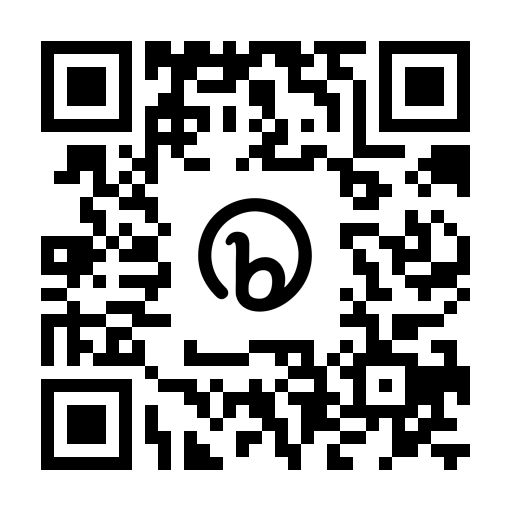 bit.ly/PNGuides2023
Pratt-Chapman et al. (2024, in press). CMS Payment for Principal Illness Navigation: How do I Credential My Navigators? Journal of Oncology Navigation & Survivorship.
Created and maintained with support from the CDC (#NU58DP006461 and #NU58DP007539).
Oncology Patient Navigation Training Fundamentals
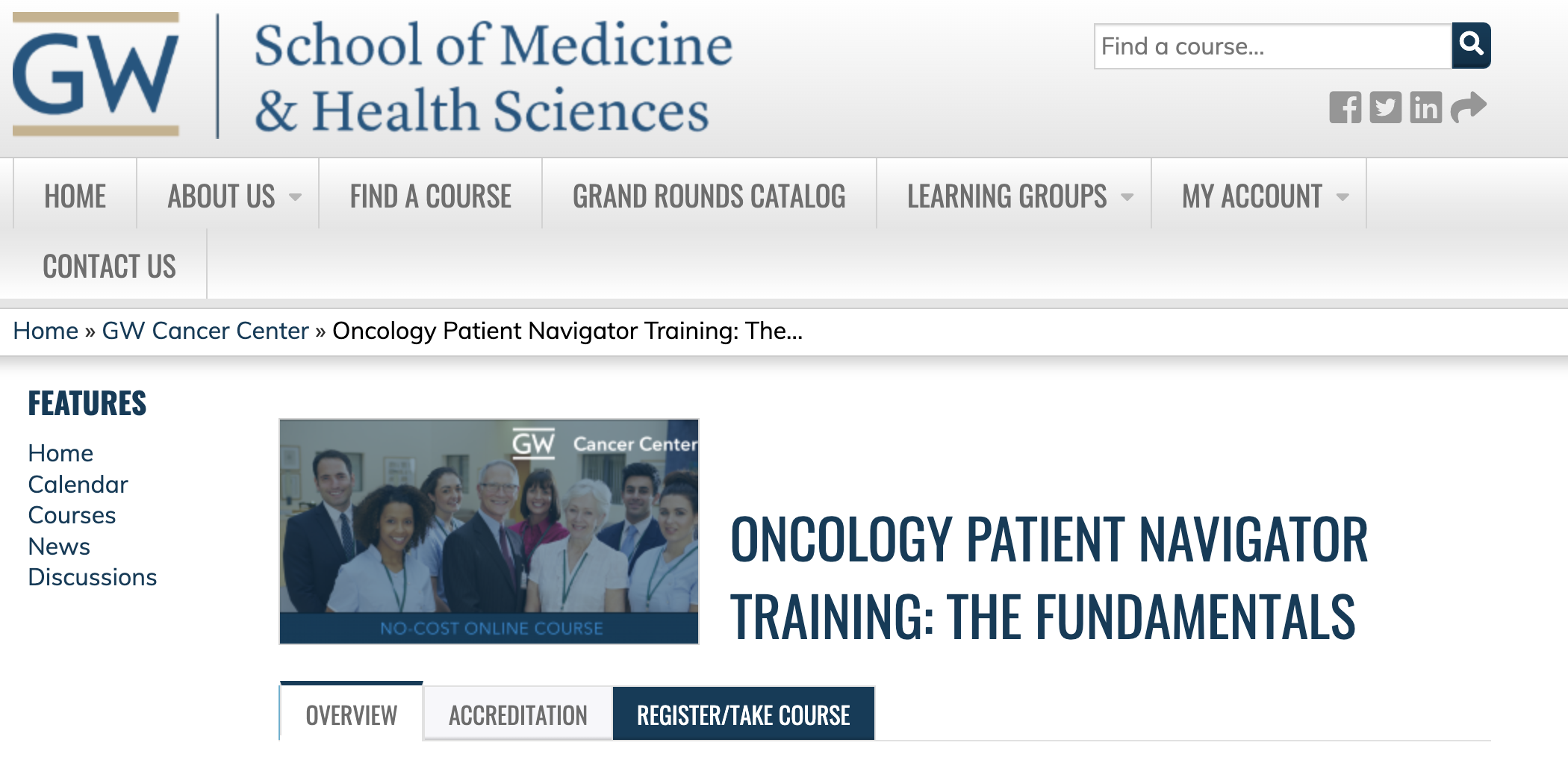 https://bit.ly/PNTraining
Created and maintained with support from the CDC (#U38DP004972, #NU58DP006461 and #NU58DP007539).
[Speaker Notes: This shows the alignment of CMS required domains for competency and the content in the GW Oncology Patient Navigation Training: The Fundamentals.]
Pratt-Chapman et al. (2024, in press). CMS Payment for Principal Illness Navigation: How do I Credential My Navigators? Journal of Oncology Navigation & Survivorship.
GW Oncology Patient Navigator Training Participation
CMS Required Domain
Relevant Module in GW Oncology Patient Navigator Training: The Fundamentals
CMS Required Domain
Relevant Module in GW Oncology Patient Navigator Training: The Fundamentals
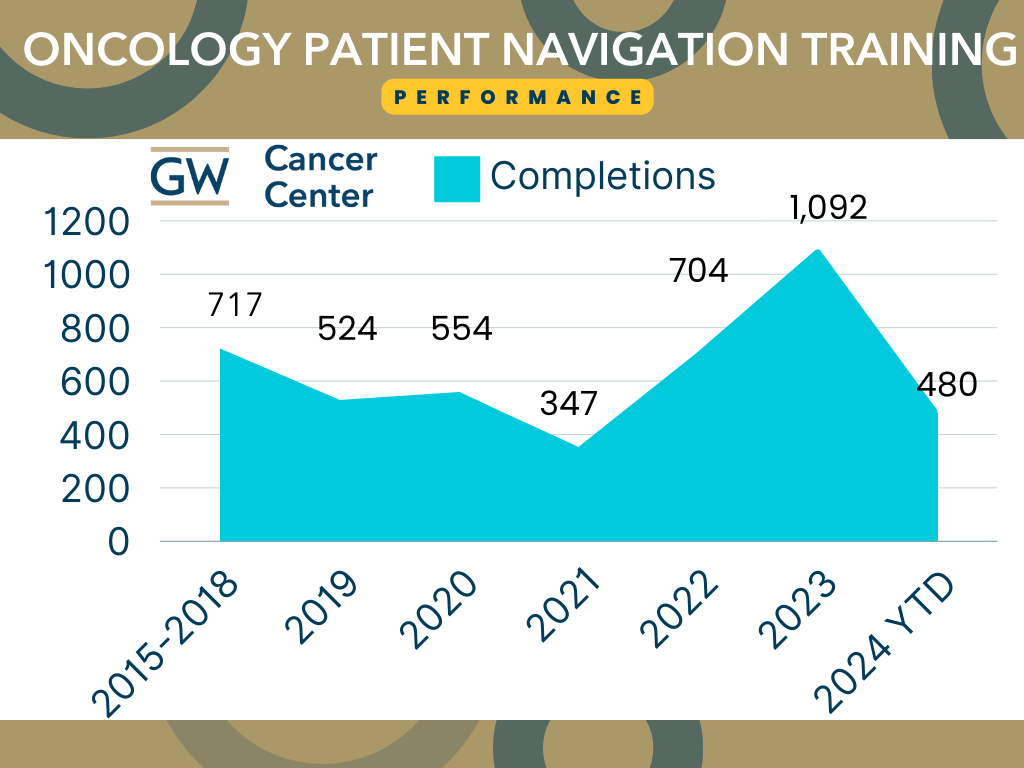 Patient Navigation Guides in English & Spanish
Patient advocacy facilitation
Patient and family communication
Communicating with Patients 
Culturally Competent Communication
Patient Advocacy
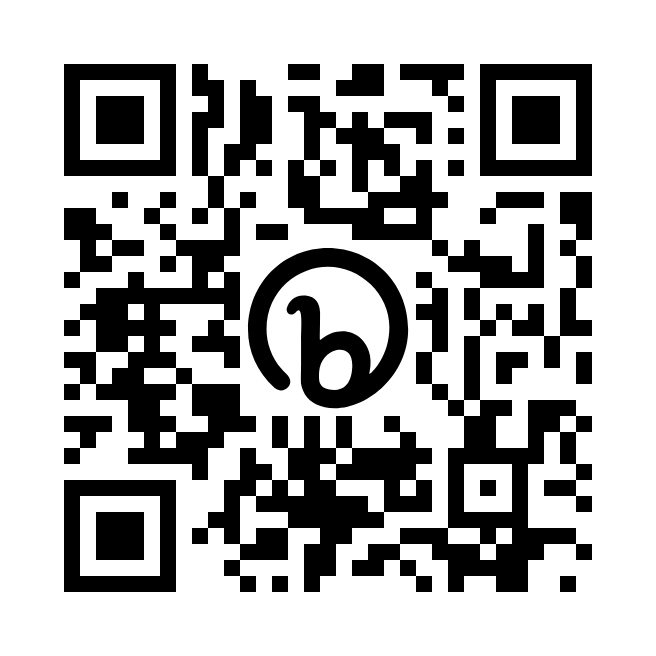 Individual and community assessment
Patient and family capacity building
Identifying resources
Program Evaluation and Quality Improvements
Communication with Patients 
Shared Decision Making 
Patient Advocacy
Professionalism
Interpersonal and relationship-building
Scope of Practice
Practicing Efficiently and Effectively
Personal and Professional Development
Patient Assessment
Shared Decision Making
Culturally Competent Communication
Practicing Efficiently and Effectively
Health Care Team Collaboration
Personal and Professional Development
Ethical Conduct
Ethics and Patient Rights
Overview of Patient Navigation and Competencies
Medical Terminology
Cancer Basics 
Impact of Cancer
The Role of the Patient Navigator
Clinical Trials
US Healthcare System
Health Care Payment and Financing
Health Care Team Collaboration
Service coordination and health systems
Knowledge Base
bit.ly/PNGuides2023
Created and maintained with support from the CDC (#NU58DP006461 and #NU58DP007539).
[Speaker Notes: The GW training comes with a corresponding guide in English and in Spanish that can be used as a reference throughout and after completion of the course.]
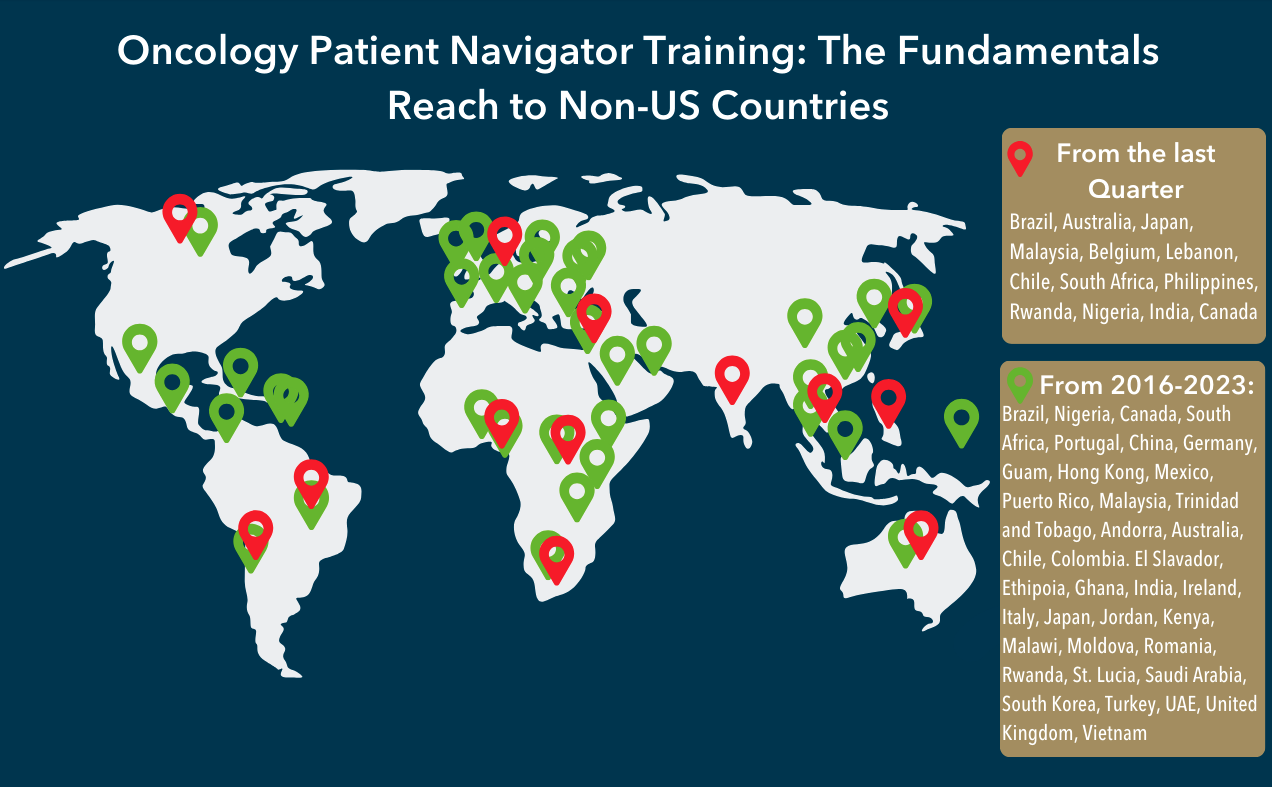 GW Oncology Patient Navigator Training Participation
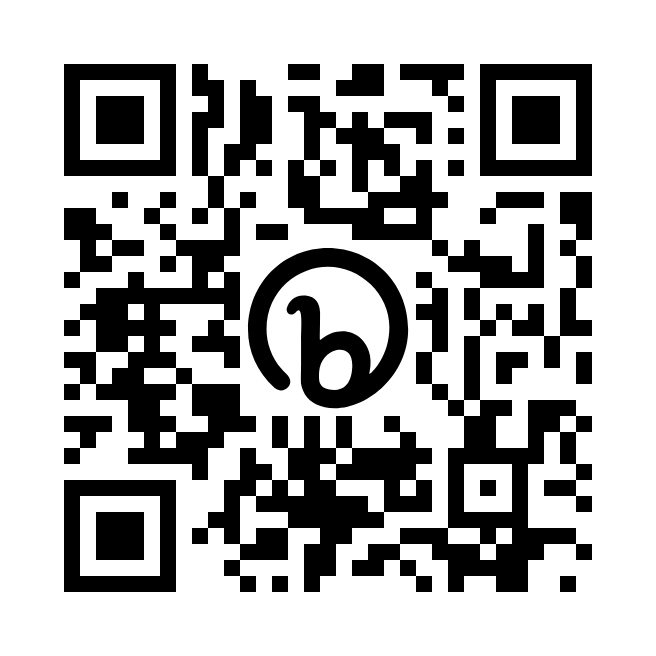 https://bit.ly/PNTraining
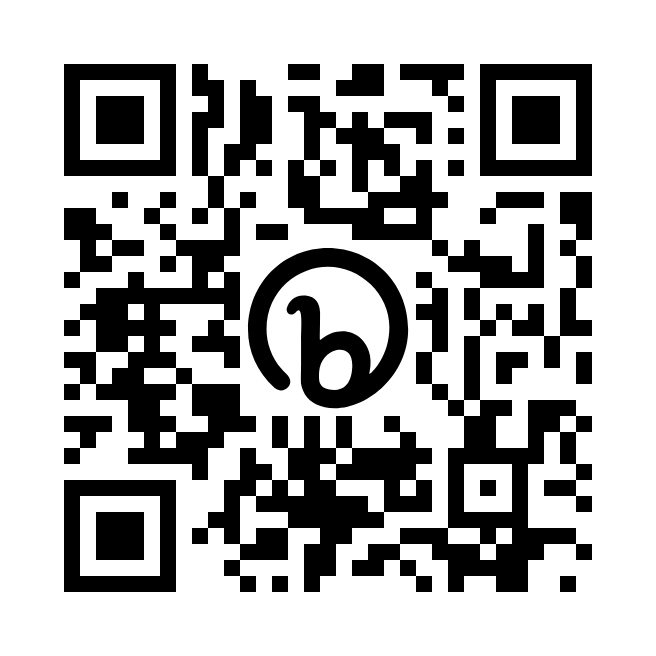 Patient Navigation Guides in English & Spanish
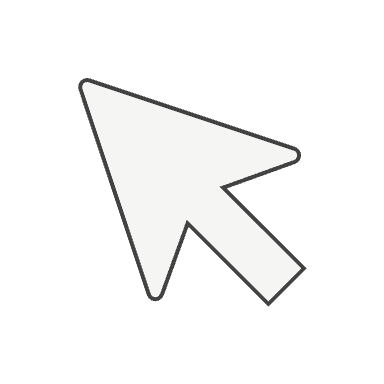 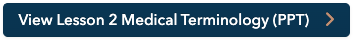 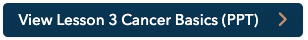 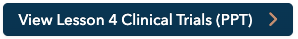 bit.ly/PNGuides2023
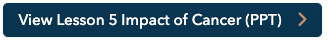 [Speaker Notes: Since inception, more than 6,000 learners with a 15.3% increase from 49 states, the District of Columbia, 2 U.S. territories and 16 countries have completed the GW Oncology Patient Navigator Training. 
In open ended feedback, learners have reported the improvements to their confidence to effectively navigate, efficiency, team collaboration, communication and relationship building with patients and data collection as a result of completing the training.

Several regional and international organizations have adapted the GW training with appropriate permission and acknowledgment to tailor information for specific audiences. 

Susan G. Komen - 391 breast cancer navigators completing all modules and 2,612 completing at least one course or workshop
Navegacion de Pacientes International (NPI) has translated content from the GW Patient Navigation Guide into Spanish and has trained 59 navigators in Latin America
Abrale (Brazil Leukemia Lymphoma Society) is working on a Portuguese version of the training 
Gallaudet University is evaluating an adaptation for deaf, deafblind, and hard-of-hearing learners who use American Sign Language (ASL); they have trained over 50 ASL-using deaf and hard-of-hearing learners nationwide – examining impact in an NIH-funded trial currently
The UHN Toronto Health System – adapted for Canadian setting, prostate cancer navigation primarily
Indiana Veterans Administration – adaptation for Veteran mental health
University of Houston Department of Social Work – 3 credit course
The Beyond Pink Foundation is currently adapting the curriculum for breast mentors 
Key resource listed under the Oncology Navigation Standards of Professional Practice, which has been promoted under the Biden Moonshot
World Health Organization references the GW training as a key resource in its Global Breast Health Initiative Technical Brief on Cancer Patient Navigation, forthcoming in 2024]
Trainings: Affirming Care for Priority Populations
Resources: TEAM Training & I Want You to Know Cards
Adaptation for Noncommercial Purposes
Training
How to Access
Population
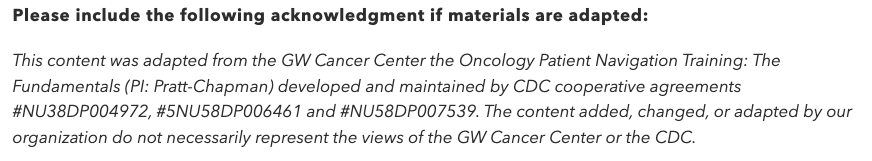 Black, Latino, LGBTQI persons
Free, self-paced, online
Access at bit.ly/GWCCTEAMtraining
GW Cancer Center Together-Equitable-Accessible-Meaningful (TEAM) Training
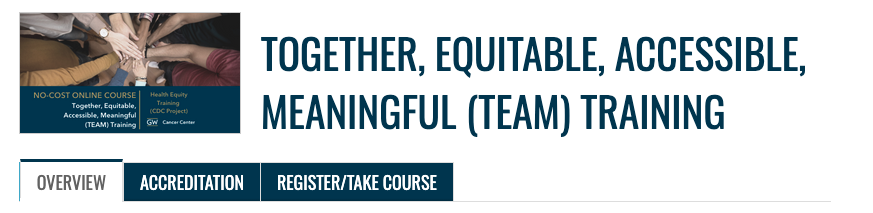 Free, but limited capacity; 
Includes community of practice with secure interaction forum and dialogue; 
Access at https://geriatrics.stanford.edu/about.html
Elderly persons from thirteen diverse ethnic backgrounds
Stanford Internet-Based Successful Aging (iSAGE)
Free, self-paced, online; 
Access at https://cancer-network.org/welcoming-spaces/
LGBTQI persons
National LGBT Cancer Network Welcoming Spaces Training
Cost associated; 
Access at https://natamcancer.org/Patient-Navigator-Training
Native American/Alaska Native persons
Native American Cancer Research Corporation
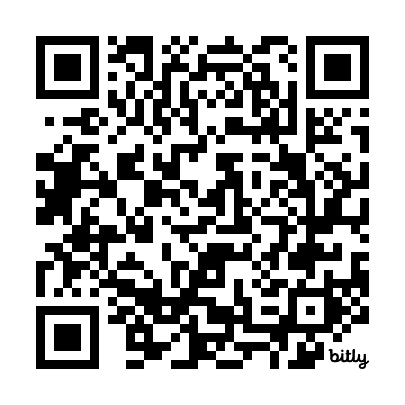 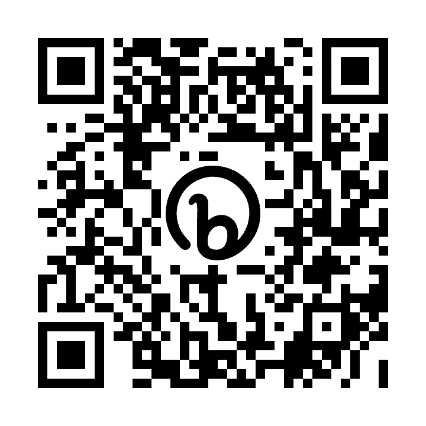 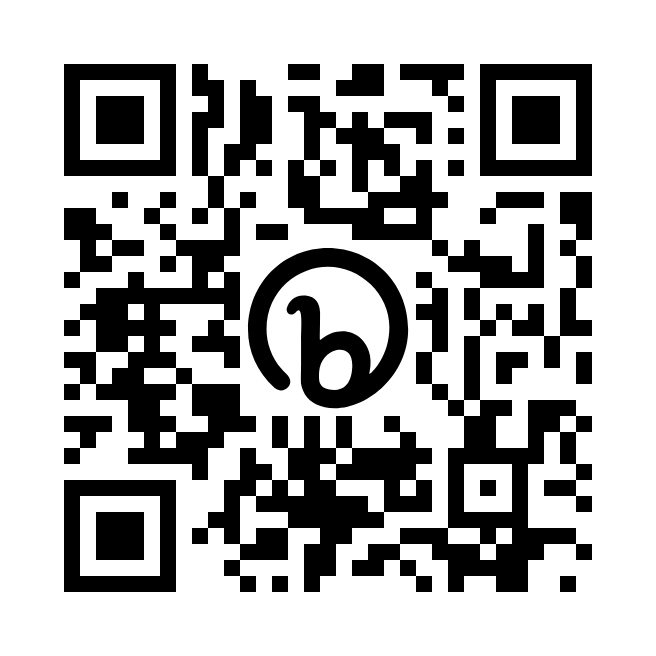 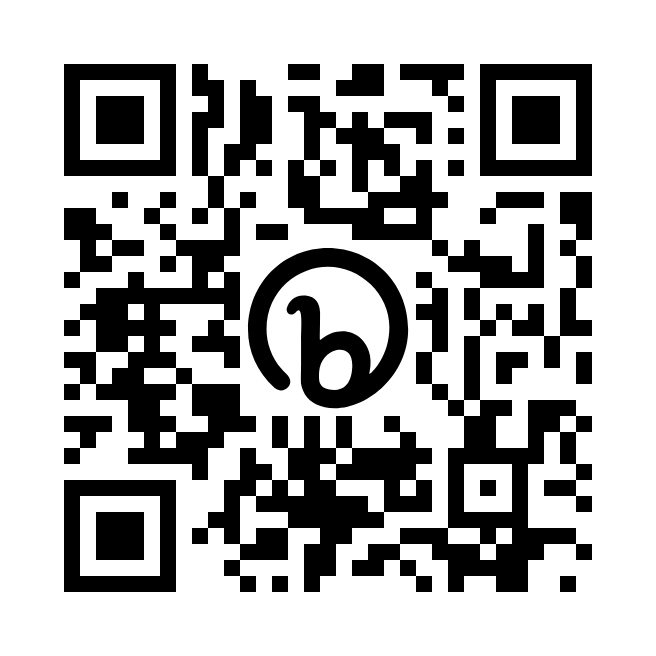 bit.ly/TEAMPatientCards
bit.ly/GWCCTEAMtraining
https://bit.ly/PNTraining
bit.ly/PNGuides2023
Created with support from the Pfizer Foundation. Maintained by Cooperative Agreement #NU58DP006461 from the CDC.
Pratt-Chapman et al. (2024, in press). The Centers for Medicare & Medicaid Services Will Pay for Patient Navigation—Now What? Oncology Issues.
[Speaker Notes: CMS also recognizes that training beyond fundamental skills in the specific area of navigation a person is performing is critical to effective practice.

Look for specialized training in the specific type of cancer you should be knowledgeable about. The National Consortium of Breast Centers, for example, have a certification program that can document credentialing specifically for breast cancer-specific knowledge for practice.]
Medicare
Medicare
Medicare
Medicare
Medicare
Medicare
Medicare
Medicare
PIN Services
Calendar Year 2024 PFS Rule

Introduced new payment policies (i.e., billing codes) relevant to HRSN supports
Proposed Rule: Released July 2023 for Comment
Final Rule: Released November 2023
Implementation: January 1, 2024
Background
Background
Rule Summary
WHO Can Receive PIN Services?
WHAT Can PIN Services Look Like?
WHO May Provide PIN Services?
WHO May Provide PIN Services? - Training
Process
Purpose
HCPCS Codes (i.e., billing codes)
An Overview
Person-centered assessment
Identifying or referring patient (and caregiver or family) to appropriate supportive services
Practitioner, home, and community-based care coordination
Health education
Building patient self-advocacy skills
Health care access / health system navigation
Facilitating behavioral change as necessary for meeting diagnosis and treatment goals
Facilitating and providing social and emotional support
Leveraging knowledge of the condition and/or lived experience when applicable to provide support, mentorship, or inspiration to meet treatment goals
Patient and family communication
Interpersonal and relationship-building
Patient and family capacity-building
Service coordination and systems navigation
Patient advocacy
Facilitation
Individual and community assessment
Professionalism and ethical conduct
Development of an appropriate knowledge base, including training on the condition addressed in the initiating visit
Medicare Physician Fee Schedule (PFS)

Medicare reimburses physicians (and other enrolled health care providers) for services provided under Medicare Part B based on the Physician Fee Schedule
Lists more than 10,000 unique covered service codes and their payment rates
Payment policies in the PFS are updated annually via the rulemaking process (i.e., the process used to create new regulations)
Step 1
Social Determinants of Health (SDOH) Risk Assessment
Initiating Visit
Community Health Integration (CHI) Services
Medicare patient 
Who has a “serious high-risk condition”
Expected to last at least 3 months
Places patient at “significant risk of hospitalization, nursing home placement, acute exacerbation/decomposition, functional decline or death”
Requires disease-specific care plan, and may require frequent adjustment in medication or treatment regimen or substantial assistance from a caregiver
Note on Peer Support PIN: Limited to behavioral health conditions
Principal Illness Navigation (PIN) Services
Overview – Categories of Services*
Training Competencies*
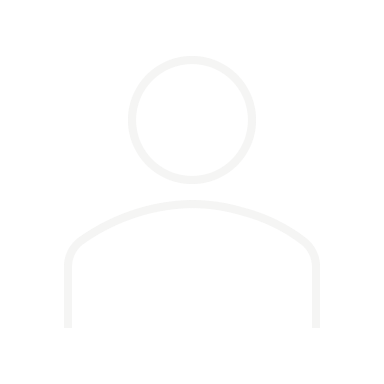 Certified or trained auxiliary personnel under the direction of a physician or other practitioner, including a patient navigator or certified peer specialist
“Incident to” billing
Auxiliary personnel may be external to/under contract with the practitioner or practice (e.g., a CBO) if there is “clinical integration”
G0023 – PIN services 60 minutes/month
G0024 – PIN services, additional 30 minutes

G0140 – PIN- Peer Support, 60 minutes/month
G0146 – PIN- Peer Support, additional 30 minutes
  
G0511 – Payment of PIN services in FQHCs/RHCs
Assessment of Medicare enrollee’s SDOH/social risk factors that influence diagnosis or treatment of medical conditions
G0019 – CHI services 60 minutes/month
G0022 – CHI services, additional 30 minutes

G0511 – Payment of CHI services in FQHCs/RHCs
Step 2
G0136 – SDOH risk assessment 5-15 minutes, not more than every 6 months
Address unmet health-related social needs (HRSN) that affect diagnosis and treatment of a Medicare enrollee’s medical conditions
Step 6
Assist Medicare enrollees with high-risk conditions identify and connect with clinical and support services
Treatment Plan
Billing
Process of Providing PIN Services
Part A
Part C
Part B
Part D
Medicare Advantage (Private Health Plans)
Step 3
Step 5
Prescription Drug Coverage
Hospital Insurance
Medical Insurance
Consent
Documentation
Key Takeaway  
Beginning in 2024, Medicare providers can use these new billing codes to seek payment for community health worker and patient navigation services provided to Medicare enrollees.
Serves individuals aged 65+ or who are living with disabilities or End Stage Renal Disease (ESRD)
Step 4
Provision of Services
*Note: Categories of services differ slightly for Peer Supports PIN
*Note: Where states already have certification requirements, CMS defers to those requirements
https://www.cms.gov/files/document/mln9201074-health-equity-services-2024-physician-fee-schedule-final-rule.pdf-0
[Speaker Notes: Now that we have discussed WHO can receive services and WHO can provide services, let’s walk through the process of providing and billing for PIN services.]
Medicare
Medicare
Medicare
Medicare
Medicare
Medicare
Medicare
Medicare
PIN Services
Calendar Year 2024 PFS Rule

Introduced new payment policies (i.e., billing codes) relevant to HRSN supports
Proposed Rule: Released July 2023 for Comment
Final Rule: Released November 2023
Implementation: January 1, 2024
Background
Background
Rule Summary
WHO Can Receive PIN Services?
WHAT Can PIN Services Look Like?
WHO May Provide PIN Services?
WHO May Provide PIN Services? - Training
Process
Purpose
HCPCS Codes (i.e., billing codes)
An Overview
Starting Out – Initiating Visit + Treatment Plan
Before PIN services can begin, billing practitioner must perform an “initiating visit”
Visit types: Evaluation and management (E/M) visit; annual wellness visit; psychiatric diagnostic evaluation; or visit involving Health Behavior Assessment and Intervention services 
Visit elements: Establish medical necessity, develop treatment plan
Person-centered assessment
Identifying or referring patient (and caregiver or family) to appropriate supportive services
Practitioner, home, and community-based care coordination
Health education
Building patient self-advocacy skills
Health care access / health system navigation
Facilitating behavioral change as necessary for meeting diagnosis and treatment goals
Facilitating and providing social and emotional support
Leveraging knowledge of the condition and/or lived experience when applicable to provide support, mentorship, or inspiration to meet treatment goals
Patient and family communication
Interpersonal and relationship-building
Patient and family capacity-building
Service coordination and systems navigation
Patient advocacy
Facilitation
Individual and community assessment
Professionalism and ethical conduct
Development of an appropriate knowledge base, including training on the condition addressed in the initiating visit
Medicare Physician Fee Schedule (PFS)

Medicare reimburses physicians (and other enrolled health care providers) for services provided under Medicare Part B based on the Physician Fee Schedule
Lists more than 10,000 unique covered service codes and their payment rates
Payment policies in the PFS are updated annually via the rulemaking process (i.e., the process used to create new regulations)
Step 1
Social Determinants of Health (SDOH) Risk Assessment
Initiating Visit
Community Health Integration (CHI) Services
Medicare patient 
Who has a “serious high-risk condition”
Expected to last at least 3 months
Places patient at “significant risk of hospitalization, nursing home placement, acute exacerbation/decomposition, functional decline or death”
Requires disease-specific care plan, and may require frequent adjustment in medication or treatment regimen or substantial assistance from a caregiver
Note on Peer Support PIN: Limited to behavioral health conditions
Principal Illness Navigation (PIN) Services
Overview – Categories of Services*
Training Competencies*
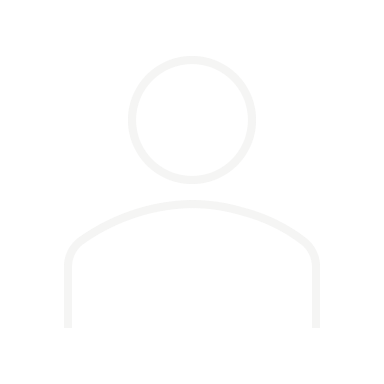 Certified or trained auxiliary personnel under the direction of a physician or other practitioner, including a patient navigator or certified peer specialist
“Incident to” billing
Auxiliary personnel may be external to/under contract with the practitioner or practice (e.g., a CBO) if there is “clinical integration”
G0023 – PIN services 60 minutes/month
G0024 – PIN services, additional 30 minutes

G0140 – PIN- Peer Support, 60 minutes/month
G0146 – PIN- Peer Support, additional 30 minutes
  
G0511 – Payment of PIN services in FQHCs/RHCs
Assessment of Medicare enrollee’s SDOH/social risk factors that influence diagnosis or treatment of medical conditions
G0019 – CHI services 60 minutes/month
G0022 – CHI services, additional 30 minutes

G0511 – Payment of CHI services in FQHCs/RHCs
Step 2
G0136 – SDOH risk assessment 5-15 minutes, not more than every 6 months
Address unmet health-related social needs (HRSN) that affect diagnosis and treatment of a Medicare enrollee’s medical conditions
Step 6
Assist Medicare enrollees with high-risk conditions identify and connect with clinical and support services
Treatment Plan
Billing
Process of Providing PIN Services
Part A
Part C
Part B
Part D
Medicare Advantage (Private Health Plans)
Step 3
Step 5
Prescription Drug Coverage
Hospital Insurance
Medical Insurance
Consent
Documentation
Key Takeaway  
Beginning in 2024, Medicare providers can use these new billing codes to seek payment for community health worker and patient navigation services provided to Medicare enrollees.
Serves individuals aged 65+ or who are living with disabilities or End Stage Renal Disease (ESRD)
Step 4
Provision of Services
*Note: Categories of services differ slightly for Peer Supports PIN
*Note: Where states already have certification requirements, CMS defers to those requirements
https://www.cms.gov/files/document/mln9201074-health-equity-services-2024-physician-fee-schedule-final-rule.pdf-0
[Speaker Notes: CMS requires an Initiating Visit.]
Medicare
Medicare
Medicare
Medicare
Medicare
Medicare
Medicare
Medicare
PIN Services
Calendar Year 2024 PFS Rule

Introduced new payment policies (i.e., billing codes) relevant to HRSN supports
Proposed Rule: Released July 2023 for Comment
Final Rule: Released November 2023
Implementation: January 1, 2024
Background
Background
Rule Summary
WHO Can Receive PIN Services?
WHAT Can PIN Services Look Like?
WHO May Provide PIN Services?
WHO May Provide PIN Services? - Training
Process
Purpose
HCPCS Codes (i.e., billing codes)
An Overview
Starting Out – Initiating Visit + Treatment Plan
Before PIN services can begin, billing practitioner must perform an “initiating visit”
Visit types: Evaluation and management (E/M) visit; annual wellness visit; psychiatric diagnostic evaluation; or visit involving Health Behavior Assessment and Intervention services 
Visit elements: Establish medical necessity, develop treatment plan
Person-centered assessment
Identifying or referring patient (and caregiver or family) to appropriate supportive services
Practitioner, home, and community-based care coordination
Health education
Building patient self-advocacy skills
Health care access / health system navigation
Facilitating behavioral change as necessary for meeting diagnosis and treatment goals
Facilitating and providing social and emotional support
Leveraging knowledge of the condition and/or lived experience when applicable to provide support, mentorship, or inspiration to meet treatment goals
Patient and family communication
Interpersonal and relationship-building
Patient and family capacity-building
Service coordination and systems navigation
Patient advocacy
Facilitation
Individual and community assessment
Professionalism and ethical conduct
Development of an appropriate knowledge base, including training on the condition addressed in the initiating visit
Medicare Physician Fee Schedule (PFS)

Medicare reimburses physicians (and other enrolled health care providers) for services provided under Medicare Part B based on the Physician Fee Schedule
Lists more than 10,000 unique covered service codes and their payment rates
Payment policies in the PFS are updated annually via the rulemaking process (i.e., the process used to create new regulations)
Step 1
Social Determinants of Health (SDOH) Risk Assessment
Community Health Integration (CHI) Services
Initiating Visit
Medicare patient 
Who has a “serious high-risk condition”
Expected to last at least 3 months
Places patient at “significant risk of hospitalization, nursing home placement, acute exacerbation/decomposition, functional decline or death”
Requires disease-specific care plan, and may require frequent adjustment in medication or treatment regimen or substantial assistance from a caregiver
Note on Peer Support PIN: Limited to behavioral health conditions
Principal Illness Navigation (PIN) Services
Overview – Categories of Services*
Training Competencies*
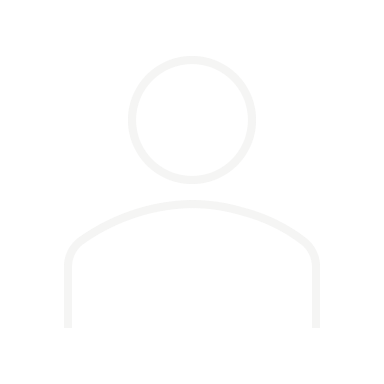 Certified or trained auxiliary personnel under the direction of a physician or other practitioner, including a patient navigator or certified peer specialist
“Incident to” billing
Auxiliary personnel may be external to/under contract with the practitioner or practice (e.g., a CBO) if there is “clinical integration”
G0023 – PIN services 60 minutes/month
G0024 – PIN services, additional 30 minutes

G0140 – PIN- Peer Support, 60 minutes/month
G0146 – PIN- Peer Support, additional 30 minutes
  
G0511 – Payment of PIN services in FQHCs/RHCs
Assessment of Medicare enrollee’s SDOH/social risk factors that influence diagnosis or treatment of medical conditions
G0019 – CHI services 60 minutes/month
G0022 – CHI services, additional 30 minutes

G0511 – Payment of CHI services in FQHCs/RHCs
G0136 – SDOH risk assessment 5-15 minutes, not more than every 6 months
Address unmet health-related social needs (HRSN) that affect diagnosis and treatment of a Medicare enrollee’s medical conditions
Assist Medicare enrollees with high-risk conditions identify and connect with clinical and support services
Part A
Part C
Part B
Part D
Medicare Advantage (Private Health Plans)
Prescription Drug Coverage
Hospital Insurance
Medical Insurance
Key Takeaway  
Beginning in 2024, Medicare providers can use these new billing codes to seek payment for community health worker and patient navigation services provided to Medicare enrollees.
Serves individuals aged 65+ or who are living with disabilities or End Stage Renal Disease (ESRD)
*Note: Categories of services differ slightly for Peer Supports PIN
*Note: Where states already have certification requirements, CMS defers to those requirements
https://www.cms.gov/files/document/mln9201074-health-equity-services-2024-physician-fee-schedule-final-rule.pdf-0
[Speaker Notes: Before PIN services can be provided, the billing provider must perform an initiating visit. This could be at an evaluation and management visit or a wellness visit. This visit establishes the medical necessity for PIN services and documents a treatment plan.]
Medicare
Medicare
Medicare
Medicare
Medicare
Medicare
Medicare
Medicare
PIN Services
Calendar Year 2024 PFS Rule

Introduced new payment policies (i.e., billing codes) relevant to HRSN supports
Proposed Rule: Released July 2023 for Comment
Final Rule: Released November 2023
Implementation: January 1, 2024
Background
Background
Rule Summary
WHO Can Receive PIN Services?
WHAT Can PIN Services Look Like?
WHO May Provide PIN Services?
WHO May Provide PIN Services? - Training
Process
Purpose
HCPCS Codes (i.e., billing codes)
An Overview
Person-centered assessment
Identifying or referring patient (and caregiver or family) to appropriate supportive services
Practitioner, home, and community-based care coordination
Health education
Building patient self-advocacy skills
Health care access / health system navigation
Facilitating behavioral change as necessary for meeting diagnosis and treatment goals
Facilitating and providing social and emotional support
Leveraging knowledge of the condition and/or lived experience when applicable to provide support, mentorship, or inspiration to meet treatment goals
Patient and family communication
Interpersonal and relationship-building
Patient and family capacity-building
Service coordination and systems navigation
Patient advocacy
Facilitation
Individual and community assessment
Professionalism and ethical conduct
Development of an appropriate knowledge base, including training on the condition addressed in the initiating visit
Medicare Physician Fee Schedule (PFS)

Medicare reimburses physicians (and other enrolled health care providers) for services provided under Medicare Part B based on the Physician Fee Schedule
Lists more than 10,000 unique covered service codes and their payment rates
Payment policies in the PFS are updated annually via the rulemaking process (i.e., the process used to create new regulations)
Step 1
Social Determinants of Health (SDOH) Risk Assessment
Initiating Visit
Community Health Integration (CHI) Services
Medicare patient 
Who has a “serious high-risk condition”
Expected to last at least 3 months
Places patient at “significant risk of hospitalization, nursing home placement, acute exacerbation/decomposition, functional decline or death”
Requires disease-specific care plan, and may require frequent adjustment in medication or treatment regimen or substantial assistance from a caregiver
Note on Peer Support PIN: Limited to behavioral health conditions
Principal Illness Navigation (PIN) Services
Overview – Categories of Services*
Training Competencies*
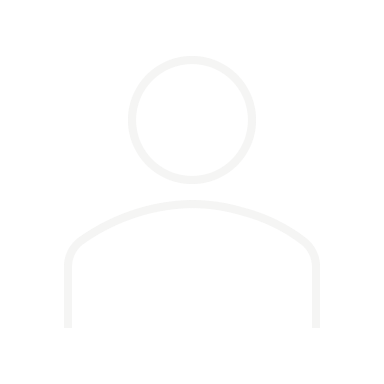 Certified or trained auxiliary personnel under the direction of a physician or other practitioner, including a patient navigator or certified peer specialist
“Incident to” billing
Auxiliary personnel may be external to/under contract with the practitioner or practice (e.g., a CBO) if there is “clinical integration”
G0023 – PIN services 60 minutes/month
G0024 – PIN services, additional 30 minutes

G0140 – PIN- Peer Support, 60 minutes/month
G0146 – PIN- Peer Support, additional 30 minutes
  
G0511 – Payment of PIN services in FQHCs/RHCs
Assessment of Medicare enrollee’s SDOH/social risk factors that influence diagnosis or treatment of medical conditions
G0019 – CHI services 60 minutes/month
G0022 – CHI services, additional 30 minutes

G0511 – Payment of CHI services in FQHCs/RHCs
Step 2
G0136 – SDOH risk assessment 5-15 minutes, not more than every 6 months
Address unmet health-related social needs (HRSN) that affect diagnosis and treatment of a Medicare enrollee’s medical conditions
Step 6
Assist Medicare enrollees with high-risk conditions identify and connect with clinical and support services
Treatment Plan
Billing
Process of Providing PIN Services
Part A
Part C
Part B
Part D
Medicare Advantage (Private Health Plans)
Step 3
Step 5
Prescription Drug Coverage
Hospital Insurance
Medical Insurance
Consent
Documentation
Key Takeaway  
Beginning in 2024, Medicare providers can use these new billing codes to seek payment for community health worker and patient navigation services provided to Medicare enrollees.
Serves individuals aged 65+ or who are living with disabilities or End Stage Renal Disease (ESRD)
Step 4
Provision of Services
*Note: Categories of services differ slightly for Peer Supports PIN
*Note: Where states already have certification requirements, CMS defers to those requirements
https://www.cms.gov/files/document/mln9201074-health-equity-services-2024-physician-fee-schedule-final-rule.pdf-0
[Speaker Notes: Treatment plans will be specific to each patient’s specific situation. The treatment plan should document why PIN services are recommended.]
Medicare
Medicare
Medicare
Medicare
Medicare
Medicare
Medicare
Medicare
PIN Services
Calendar Year 2024 PFS Rule

Introduced new payment policies (i.e., billing codes) relevant to HRSN supports
Proposed Rule: Released July 2023 for Comment
Final Rule: Released November 2023
Implementation: January 1, 2024
Background
Background
Rule Summary
WHO Can Receive PIN Services?
WHAT Can PIN Services Look Like?
WHO May Provide PIN Services?
WHO May Provide PIN Services? - Training
Process
Purpose
HCPCS Codes (i.e., billing codes)
An Overview
Person-centered assessment
Identifying or referring patient (and caregiver or family) to appropriate supportive services
Practitioner, home, and community-based care coordination
Health education
Building patient self-advocacy skills
Health care access / health system navigation
Facilitating behavioral change as necessary for meeting diagnosis and treatment goals
Facilitating and providing social and emotional support
Leveraging knowledge of the condition and/or lived experience when applicable to provide support, mentorship, or inspiration to meet treatment goals
Patient and family communication
Interpersonal and relationship-building
Patient and family capacity-building
Service coordination and systems navigation
Patient advocacy
Facilitation
Individual and community assessment
Professionalism and ethical conduct
Development of an appropriate knowledge base, including training on the condition addressed in the initiating visit
Starting Out – Consent
Before PIN services can begin, must obtain patient consent
Written or verbal
Documented in patient medical record
Must explain that cost-sharing applies
Must be obtained annually
Can be obtained by auxiliary personnel
Medicare Physician Fee Schedule (PFS)

Medicare reimburses physicians (and other enrolled health care providers) for services provided under Medicare Part B based on the Physician Fee Schedule
Lists more than 10,000 unique covered service codes and their payment rates
Payment policies in the PFS are updated annually via the rulemaking process (i.e., the process used to create new regulations)
Step 1
Social Determinants of Health (SDOH) Risk Assessment
Initiating Visit
Community Health Integration (CHI) Services
Medicare patient 
Who has a “serious high-risk condition”
Expected to last at least 3 months
Places patient at “significant risk of hospitalization, nursing home placement, acute exacerbation/decomposition, functional decline or death”
Requires disease-specific care plan, and may require frequent adjustment in medication or treatment regimen or substantial assistance from a caregiver
Note on Peer Support PIN: Limited to behavioral health conditions
Principal Illness Navigation (PIN) Services
Overview – Categories of Services*
Training Competencies*
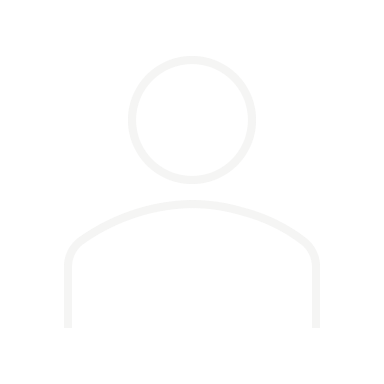 Certified or trained auxiliary personnel under the direction of a physician or other practitioner, including a patient navigator or certified peer specialist
“Incident to” billing
Auxiliary personnel may be external to/under contract with the practitioner or practice (e.g., a CBO) if there is “clinical integration”
G0023 – PIN services 60 minutes/month
G0024 – PIN services, additional 30 minutes

G0140 – PIN- Peer Support, 60 minutes/month
G0146 – PIN- Peer Support, additional 30 minutes
  
G0511 – Payment of PIN services in FQHCs/RHCs
Assessment of Medicare enrollee’s SDOH/social risk factors that influence diagnosis or treatment of medical conditions
G0019 – CHI services 60 minutes/month
G0022 – CHI services, additional 30 minutes

G0511 – Payment of CHI services in FQHCs/RHCs
Step 2
G0136 – SDOH risk assessment 5-15 minutes, not more than every 6 months
Address unmet health-related social needs (HRSN) that affect diagnosis and treatment of a Medicare enrollee’s medical conditions
Step 6
Assist Medicare enrollees with high-risk conditions identify and connect with clinical and support services
Treatment Plan
Billing
Process of Providing PIN Services
Part A
Part C
Part B
Part D
Medicare Advantage (Private Health Plans)
Step 3
Step 5
Prescription Drug Coverage
Hospital Insurance
Medical Insurance
Consent
Documentation
Key Takeaway  
Beginning in 2024, Medicare providers can use these new billing codes to seek payment for community health worker and patient navigation services provided to Medicare enrollees.
Serves individuals aged 65+ or who are living with disabilities or End Stage Renal Disease (ESRD)
Step 4
Provision of Services
*Note: Categories of services differ slightly for Peer Supports PIN
*Note: Where states already have certification requirements, CMS defers to those requirements
https://www.cms.gov/files/document/mln9201074-health-equity-services-2024-physician-fee-schedule-final-rule.pdf-0
[Speaker Notes: CMS requires that patients consent to receive PIN services. This is because CMS is required to charge a 20% cost-share for covered services.]
Medicare
Medicare
Medicare
Medicare
Medicare
Medicare
Medicare
Medicare
PIN Services
Calendar Year 2024 PFS Rule

Introduced new payment policies (i.e., billing codes) relevant to HRSN supports
Proposed Rule: Released July 2023 for Comment
Final Rule: Released November 2023
Implementation: January 1, 2024
Background
Background
Rule Summary
WHO Can Receive PIN Services?
WHAT Can PIN Services Look Like?
WHO May Provide PIN Services?
WHO May Provide PIN Services? - Training
Process
Purpose
HCPCS Codes (i.e., billing codes)
An Overview
Person-centered assessment
Identifying or referring patient (and caregiver or family) to appropriate supportive services
Practitioner, home, and community-based care coordination
Health education
Building patient self-advocacy skills
Health care access / health system navigation
Facilitating behavioral change as necessary for meeting diagnosis and treatment goals
Facilitating and providing social and emotional support
Leveraging knowledge of the condition and/or lived experience when applicable to provide support, mentorship, or inspiration to meet treatment goals
Patient and family communication
Interpersonal and relationship-building
Patient and family capacity-building
Service coordination and systems navigation
Patient advocacy
Facilitation
Individual and community assessment
Professionalism and ethical conduct
Development of an appropriate knowledge base, including training on the condition addressed in the initiating visit
Starting Out – Consent
Before PIN services can begin, must obtain patient consent
Written or verbal
Documented in patient medical record
Must explain that cost-sharing applies
Must be obtained annually
Can be obtained by auxiliary personnel
Medicare Physician Fee Schedule (PFS)

Medicare reimburses physicians (and other enrolled health care providers) for services provided under Medicare Part B based on the Physician Fee Schedule
Lists more than 10,000 unique covered service codes and their payment rates
Payment policies in the PFS are updated annually via the rulemaking process (i.e., the process used to create new regulations)
Social Determinants of Health (SDOH) Risk Assessment
Community Health Integration (CHI) Services
Medicare patient 
Who has a “serious high-risk condition”
Expected to last at least 3 months
Places patient at “significant risk of hospitalization, nursing home placement, acute exacerbation/decomposition, functional decline or death”
Requires disease-specific care plan, and may require frequent adjustment in medication or treatment regimen or substantial assistance from a caregiver
Note on Peer Support PIN: Limited to behavioral health conditions
Principal Illness Navigation (PIN) Services
Overview – Categories of Services*
Training Competencies*
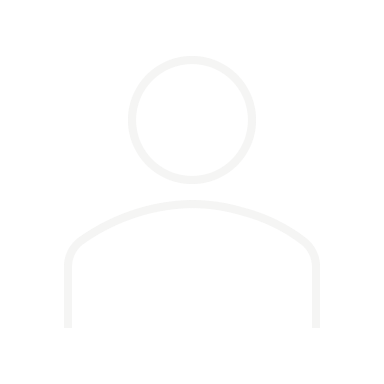 Certified or trained auxiliary personnel under the direction of a physician or other practitioner, including a patient navigator or certified peer specialist
“Incident to” billing
Auxiliary personnel may be external to/under contract with the practitioner or practice (e.g., a CBO) if there is “clinical integration”
G0023 – PIN services 60 minutes/month
G0024 – PIN services, additional 30 minutes

G0140 – PIN- Peer Support, 60 minutes/month
G0146 – PIN- Peer Support, additional 30 minutes
  
G0511 – Payment of PIN services in FQHCs/RHCs
Assessment of Medicare enrollee’s SDOH/social risk factors that influence diagnosis or treatment of medical conditions
G0019 – CHI services 60 minutes/month
G0022 – CHI services, additional 30 minutes

G0511 – Payment of CHI services in FQHCs/RHCs
G0136 – SDOH risk assessment 5-15 minutes, not more than every 6 months
Address unmet health-related social needs (HRSN) that affect diagnosis and treatment of a Medicare enrollee’s medical conditions
Assist Medicare enrollees with high-risk conditions identify and connect with clinical and support services
Part A
Part C
Part B
Part D
Medicare Advantage (Private Health Plans)
Step 3
Prescription Drug Coverage
Hospital Insurance
Medical Insurance
Consent
Key Takeaway  
Beginning in 2024, Medicare providers can use these new billing codes to seek payment for community health worker and patient navigation services provided to Medicare enrollees.
Serves individuals aged 65+ or who are living with disabilities or End Stage Renal Disease (ESRD)
*Note: Categories of services differ slightly for Peer Supports PIN
*Note: Where states already have certification requirements, CMS defers to those requirements
https://www.cms.gov/files/document/mln9201074-health-equity-services-2024-physician-fee-schedule-final-rule.pdf-0
[Speaker Notes: Consent does not need to be written, it can be verbal and over the phone. But the navigator must document the consent in the medical record. The navigator must tell the patient that cost-sharing applies to services that are provided and billed. CMS anticipates that people for whom this would be a heavy burden will have cost-sharing covered through Medicaid as a dual beneficiary or through other supplemental insurance. It will be important for navigators to share actual experiences in practice and provide ongoing feedback to CMS through public commentary periods to ensure that cost-sharing does not prevent patients from getting critical navigation services.

Consent can be done by the navigator – it does not have to be done by the billing provider.]
Medicare
Medicare
Medicare
Medicare
Medicare
Medicare
Medicare
Medicare
PIN Services
Calendar Year 2024 PFS Rule

Introduced new payment policies (i.e., billing codes) relevant to HRSN supports
Proposed Rule: Released July 2023 for Comment
Final Rule: Released November 2023
Implementation: January 1, 2024
Background
Background
Rule Summary
WHO Can Receive PIN Services?
WHAT Can PIN Services Look Like?
WHO May Provide PIN Services?
WHO May Provide PIN Services? - Training
Process
Purpose
HCPCS Codes (i.e., billing codes)
An Overview
Person-centered assessment
Identifying or referring patient (and caregiver or family) to appropriate supportive services
Practitioner, home, and community-based care coordination
Health education
Building patient self-advocacy skills
Health care access / health system navigation
Facilitating behavioral change as necessary for meeting diagnosis and treatment goals
Facilitating and providing social and emotional support
Leveraging knowledge of the condition and/or lived experience when applicable to provide support, mentorship, or inspiration to meet treatment goals
Patient and family communication
Interpersonal and relationship-building
Patient and family capacity-building
Service coordination and systems navigation
Patient advocacy
Facilitation
Individual and community assessment
Professionalism and ethical conduct
Development of an appropriate knowledge base, including training on the condition addressed in the initiating visit
Person-centered assessment
Identifying or referring patient (and caregiver or family) to appropriate supportive services
Practitioner, home, and community-based care coordination
Health education
Building patient self-advocacy skills
Health care access / health system navigation
Facilitating behavioral change as necessary for meeting diagnosis and treatment goals
Facilitating and providing social and emotional support
Leveraging knowledge of the condition and/or lived experience when applicable to provide support, mentorship, or inspiration to meet treatment goals
Medicare Physician Fee Schedule (PFS)

Medicare reimburses physicians (and other enrolled health care providers) for services provided under Medicare Part B based on the Physician Fee Schedule
Lists more than 10,000 unique covered service codes and their payment rates
Payment policies in the PFS are updated annually via the rulemaking process (i.e., the process used to create new regulations)
Step 1
Social Determinants of Health (SDOH) Risk Assessment
Initiating Visit
Community Health Integration (CHI) Services
Medicare patient 
Who has a “serious high-risk condition”
Expected to last at least 3 months
Places patient at “significant risk of hospitalization, nursing home placement, acute exacerbation/decomposition, functional decline or death”
Requires disease-specific care plan, and may require frequent adjustment in medication or treatment regimen or substantial assistance from a caregiver
Note on Peer Support PIN: Limited to behavioral health conditions
Principal Illness Navigation (PIN) Services
Overview – Categories of Services*
Training Competencies*
Overview – Categories of Services
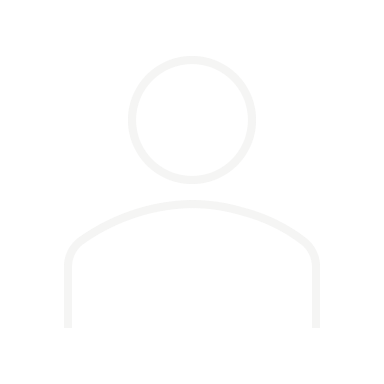 Certified or trained auxiliary personnel under the direction of a physician or other practitioner, including a patient navigator or certified peer specialist
“Incident to” billing
Auxiliary personnel may be external to/under contract with the practitioner or practice (e.g., a CBO) if there is “clinical integration”
G0023 – PIN services 60 minutes/month
G0024 – PIN services, additional 30 minutes

G0140 – PIN- Peer Support, 60 minutes/month
G0146 – PIN- Peer Support, additional 30 minutes
  
G0511 – Payment of PIN services in FQHCs/RHCs
Assessment of Medicare enrollee’s SDOH/social risk factors that influence diagnosis or treatment of medical conditions
G0019 – CHI services 60 minutes/month
G0022 – CHI services, additional 30 minutes

G0511 – Payment of CHI services in FQHCs/RHCs
Step 2
G0136 – SDOH risk assessment 5-15 minutes, not more than every 6 months
Address unmet health-related social needs (HRSN) that affect diagnosis and treatment of a Medicare enrollee’s medical conditions
Step 6
Assist Medicare enrollees with high-risk conditions identify and connect with clinical and support services
Treatment Plan
Billing
Process of Providing PIN Services
Part A
Part C
Part B
Part D
Medicare Advantage (Private Health Plans)
Step 3
Step 5
Prescription Drug Coverage
Hospital Insurance
Medical Insurance
Consent
Documentation
Key Takeaway  
Beginning in 2024, Medicare providers can use these new billing codes to seek payment for community health worker and patient navigation services provided to Medicare enrollees.
Serves individuals aged 65+ or who are living with disabilities or End Stage Renal Disease (ESRD)
Step 4
Provision of Services
*Note: Categories of services differ slightly for Peer Supports PIN
*Note: Where states already have certification requirements, CMS defers to those requirements
https://www.cms.gov/files/document/mln9201074-health-equity-services-2024-physician-fee-schedule-final-rule.pdf-0
[Speaker Notes: Provision of services will look different for every patient. Obtaining training that aligns with CMS required competencies, building up skills as a navigator in practice, and seeking peer learning opportunities and ongoing professional development will help navigators optimize services for their patients.]
Medicare
Medicare
Medicare
Medicare
Medicare
Medicare
Medicare
Medicare
PIN Services
Calendar Year 2024 PFS Rule

Introduced new payment policies (i.e., billing codes) relevant to HRSN supports
Proposed Rule: Released July 2023 for Comment
Final Rule: Released November 2023
Implementation: January 1, 2024
Background
Background
Rule Summary
WHO Can Receive PIN Services?
WHAT Can PIN Services Look Like?
WHO May Provide PIN Services?
WHO May Provide PIN Services? - Training
Process
Purpose
HCPCS Codes (i.e., billing codes)
An Overview
Person-centered assessment
Identifying or referring patient (and caregiver or family) to appropriate supportive services
Practitioner, home, and community-based care coordination
Health education
Building patient self-advocacy skills
Health care access / health system navigation
Facilitating behavioral change as necessary for meeting diagnosis and treatment goals
Facilitating and providing social and emotional support
Leveraging knowledge of the condition and/or lived experience when applicable to provide support, mentorship, or inspiration to meet treatment goals
Patient and family communication
Interpersonal and relationship-building
Patient and family capacity-building
Service coordination and systems navigation
Patient advocacy
Facilitation
Individual and community assessment
Professionalism and ethical conduct
Development of an appropriate knowledge base, including training on the condition addressed in the initiating visit
Person-centered assessment
Identifying or referring patient (and caregiver or family) to appropriate supportive services
Practitioner, home, and community-based care coordination
Health education
Building patient self-advocacy skills
Health care access / health system navigation
Facilitating behavioral change as necessary for meeting diagnosis and treatment goals
Facilitating and providing social and emotional support
Leveraging knowledge of the condition and/or lived experience when applicable to provide support, mentorship, or inspiration to meet treatment goals
Medicare Physician Fee Schedule (PFS)

Medicare reimburses physicians (and other enrolled health care providers) for services provided under Medicare Part B based on the Physician Fee Schedule
Lists more than 10,000 unique covered service codes and their payment rates
Payment policies in the PFS are updated annually via the rulemaking process (i.e., the process used to create new regulations)
Social Determinants of Health (SDOH) Risk Assessment
Community Health Integration (CHI) Services
Medicare patient 
Who has a “serious high-risk condition”
Expected to last at least 3 months
Places patient at “significant risk of hospitalization, nursing home placement, acute exacerbation/decomposition, functional decline or death”
Requires disease-specific care plan, and may require frequent adjustment in medication or treatment regimen or substantial assistance from a caregiver
Note on Peer Support PIN: Limited to behavioral health conditions
Principal Illness Navigation (PIN) Services
Overview – Categories of Services*
Training Competencies*
Overview – Categories of Services
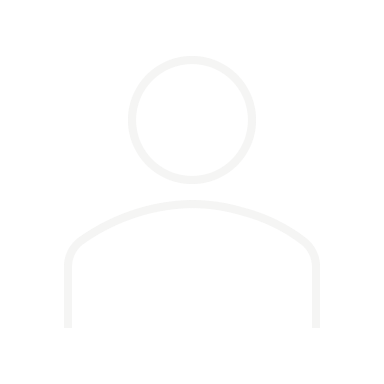 Certified or trained auxiliary personnel under the direction of a physician or other practitioner, including a patient navigator or certified peer specialist
“Incident to” billing
Auxiliary personnel may be external to/under contract with the practitioner or practice (e.g., a CBO) if there is “clinical integration”
G0023 – PIN services 60 minutes/month
G0024 – PIN services, additional 30 minutes

G0140 – PIN- Peer Support, 60 minutes/month
G0146 – PIN- Peer Support, additional 30 minutes
  
G0511 – Payment of PIN services in FQHCs/RHCs
Assessment of Medicare enrollee’s SDOH/social risk factors that influence diagnosis or treatment of medical conditions
G0019 – CHI services 60 minutes/month
G0022 – CHI services, additional 30 minutes

G0511 – Payment of CHI services in FQHCs/RHCs
G0136 – SDOH risk assessment 5-15 minutes, not more than every 6 months
Address unmet health-related social needs (HRSN) that affect diagnosis and treatment of a Medicare enrollee’s medical conditions
Assist Medicare enrollees with high-risk conditions identify and connect with clinical and support services
Part A
Part C
Part B
Part D
Medicare Advantage (Private Health Plans)
Prescription Drug Coverage
Hospital Insurance
Medical Insurance
Key Takeaway  
Beginning in 2024, Medicare providers can use these new billing codes to seek payment for community health worker and patient navigation services provided to Medicare enrollees.
Serves individuals aged 65+ or who are living with disabilities or End Stage Renal Disease (ESRD)
Step 4
Provision of Services
*Note: Categories of services differ slightly for Peer Supports PIN
*Note: Where states already have certification requirements, CMS defers to those requirements
https://www.cms.gov/files/document/mln9201074-health-equity-services-2024-physician-fee-schedule-final-rule.pdf-0
[Speaker Notes: CMS allows navigators to bill for these services (WILL READ SLIDE).


This last service – leveraging knowledge of the condition or lived experience to provide support, mentorship, and inspiration to meet treatment goals – is notable as it honors the lived experiences of people who share the diagnosis and or challenges of patients needing support.]
Medicare
Medicare
Medicare
Medicare
Medicare
Medicare
Medicare
Medicare
PIN Services
Calendar Year 2024 PFS Rule

Introduced new payment policies (i.e., billing codes) relevant to HRSN supports
Proposed Rule: Released July 2023 for Comment
Final Rule: Released November 2023
Implementation: January 1, 2024
Background
Background
Rule Summary
WHO Can Receive PIN Services?
WHAT Can PIN Services Look Like?
WHO May Provide PIN Services?
WHO May Provide PIN Services? - Training
Process
Purpose
HCPCS Codes (i.e., billing codes)
An Overview
Person-centered assessment
Identifying or referring patient (and caregiver or family) to appropriate supportive services
Practitioner, home, and community-based care coordination
Health education
Building patient self-advocacy skills
Health care access / health system navigation
Facilitating behavioral change as necessary for meeting diagnosis and treatment goals
Facilitating and providing social and emotional support
Leveraging knowledge of the condition and/or lived experience when applicable to provide support, mentorship, or inspiration to meet treatment goals
Patient and family communication
Interpersonal and relationship-building
Patient and family capacity-building
Service coordination and systems navigation
Patient advocacy
Facilitation
Individual and community assessment
Professionalism and ethical conduct
Development of an appropriate knowledge base, including training on the condition addressed in the initiating visit
Medicare Physician Fee Schedule (PFS)

Medicare reimburses physicians (and other enrolled health care providers) for services provided under Medicare Part B based on the Physician Fee Schedule
Lists more than 10,000 unique covered service codes and their payment rates
Payment policies in the PFS are updated annually via the rulemaking process (i.e., the process used to create new regulations)
Step 1
Social Determinants of Health (SDOH) Risk Assessment
Initiating Visit
Community Health Integration (CHI) Services
Medicare patient 
Who has a “serious high-risk condition”
Expected to last at least 3 months
Places patient at “significant risk of hospitalization, nursing home placement, acute exacerbation/decomposition, functional decline or death”
Requires disease-specific care plan, and may require frequent adjustment in medication or treatment regimen or substantial assistance from a caregiver
Note on Peer Support PIN: Limited to behavioral health conditions
Principal Illness Navigation (PIN) Services
Overview – Categories of Services*
Training Competencies*
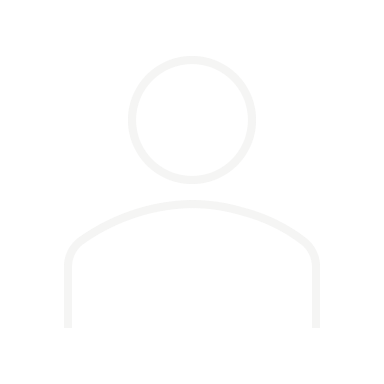 Certified or trained auxiliary personnel under the direction of a physician or other practitioner, including a patient navigator or certified peer specialist
“Incident to” billing
Auxiliary personnel may be external to/under contract with the practitioner or practice (e.g., a CBO) if there is “clinical integration”
G0023 – PIN services 60 minutes/month
G0024 – PIN services, additional 30 minutes

G0140 – PIN- Peer Support, 60 minutes/month
G0146 – PIN- Peer Support, additional 30 minutes
  
G0511 – Payment of PIN services in FQHCs/RHCs
Assessment of Medicare enrollee’s SDOH/social risk factors that influence diagnosis or treatment of medical conditions
G0019 – CHI services 60 minutes/month
G0022 – CHI services, additional 30 minutes

G0511 – Payment of CHI services in FQHCs/RHCs
Step 2
G0136 – SDOH risk assessment 5-15 minutes, not more than every 6 months
Address unmet health-related social needs (HRSN) that affect diagnosis and treatment of a Medicare enrollee’s medical conditions
Step 6
Assist Medicare enrollees with high-risk conditions identify and connect with clinical and support services
Treatment Plan
Billing
Process of Providing PIN Services
Part A
Part C
Part B
Part D
Medicare Advantage (Private Health Plans)
Step 3
Step 5
Prescription Drug Coverage
Hospital Insurance
Medical Insurance
Consent
Documentation
Key Takeaway  
Beginning in 2024, Medicare providers can use these new billing codes to seek payment for community health worker and patient navigation services provided to Medicare enrollees.
Serves individuals aged 65+ or who are living with disabilities or End Stage Renal Disease (ESRD)
Step 4
Provision of Services
*Note: Categories of services differ slightly for Peer Supports PIN
*Note: Where states already have certification requirements, CMS defers to those requirements
https://www.cms.gov/files/document/mln9201074-health-equity-services-2024-physician-fee-schedule-final-rule.pdf-0
Medicare
Medicare
Medicare
Medicare
Medicare
Medicare
Medicare
Medicare
PIN Services
Calendar Year 2024 PFS Rule

Introduced new payment policies (i.e., billing codes) relevant to HRSN supports
Proposed Rule: Released July 2023 for Comment
Final Rule: Released November 2023
Implementation: January 1, 2024
Background
Background
Rule Summary
WHO Can Receive PIN Services?
WHAT Can PIN Services Look Like?
WHO May Provide PIN Services?
WHO May Provide PIN Services? - Training
Process
Purpose
HCPCS Codes (i.e., billing codes)
An Overview
Person-centered assessment
Identifying or referring patient (and caregiver or family) to appropriate supportive services
Practitioner, home, and community-based care coordination
Health education
Building patient self-advocacy skills
Health care access / health system navigation
Facilitating behavioral change as necessary for meeting diagnosis and treatment goals
Facilitating and providing social and emotional support
Leveraging knowledge of the condition and/or lived experience when applicable to provide support, mentorship, or inspiration to meet treatment goals
Patient and family communication
Interpersonal and relationship-building
Patient and family capacity-building
Service coordination and systems navigation
Patient advocacy
Facilitation
Individual and community assessment
Professionalism and ethical conduct
Development of an appropriate knowledge base, including training on the condition addressed in the initiating visit
Medicare Physician Fee Schedule (PFS)

Medicare reimburses physicians (and other enrolled health care providers) for services provided under Medicare Part B based on the Physician Fee Schedule
Lists more than 10,000 unique covered service codes and their payment rates
Payment policies in the PFS are updated annually via the rulemaking process (i.e., the process used to create new regulations)
Step 1
Social Determinants of Health (SDOH) Risk Assessment
Initiating Visit
Community Health Integration (CHI) Services
Medicare patient 
Who has a “serious high-risk condition”
Expected to last at least 3 months
Places patient at “significant risk of hospitalization, nursing home placement, acute exacerbation/decomposition, functional decline or death”
Requires disease-specific care plan, and may require frequent adjustment in medication or treatment regimen or substantial assistance from a caregiver
Note on Peer Support PIN: Limited to behavioral health conditions
Principal Illness Navigation (PIN) Services
Overview – Categories of Services*
Training Competencies*
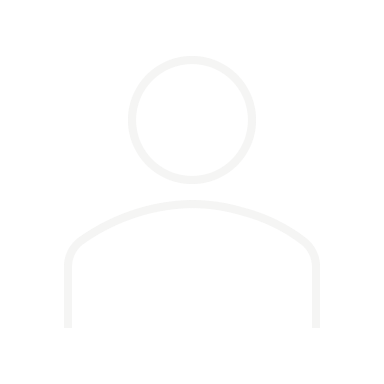 Certified or trained auxiliary personnel under the direction of a physician or other practitioner, including a patient navigator or certified peer specialist
“Incident to” billing
Auxiliary personnel may be external to/under contract with the practitioner or practice (e.g., a CBO) if there is “clinical integration”
G0023 – PIN services 60 minutes/month
G0024 – PIN services, additional 30 minutes

G0140 – PIN- Peer Support, 60 minutes/month
G0146 – PIN- Peer Support, additional 30 minutes
  
G0511 – Payment of PIN services in FQHCs/RHCs
Assessment of Medicare enrollee’s SDOH/social risk factors that influence diagnosis or treatment of medical conditions
G0019 – CHI services 60 minutes/month
G0022 – CHI services, additional 30 minutes

G0511 – Payment of CHI services in FQHCs/RHCs
Step 2
G0136 – SDOH risk assessment 5-15 minutes, not more than every 6 months
Address unmet health-related social needs (HRSN) that affect diagnosis and treatment of a Medicare enrollee’s medical conditions
Step 6
Assist Medicare enrollees with high-risk conditions identify and connect with clinical and support services
Treatment Plan
Billing
Process of Providing PIN Services
Part A
Part C
Part B
Part D
Medicare Advantage (Private Health Plans)
Step 3
Step 5
Prescription Drug Coverage
Hospital Insurance
Medical Insurance
Consent
Documentation
Key Takeaway  
Beginning in 2024, Medicare providers can use these new billing codes to seek payment for community health worker and patient navigation services provided to Medicare enrollees.
Serves individuals aged 65+ or who are living with disabilities or End Stage Renal Disease (ESRD)
Step 4
Provision of Services
*Note: Categories of services differ slightly for Peer Supports PIN
*Note: Where states already have certification requirements, CMS defers to those requirements
https://www.cms.gov/files/document/mln9201074-health-equity-services-2024-physician-fee-schedule-final-rule.pdf-0
Medicare
Medicare
Medicare
Medicare
Medicare
Medicare
Medicare
Medicare
Medicare
Calendar Year 2024 PFS Rule

Introduced new payment policies (i.e., billing codes) relevant to HRSN supports
Proposed Rule: Released July 2023 for Comment
Final Rule: Released November 2023
Implementation: January 1, 2024
Background
Background
Rule Summary
WHO Can Receive PIN Services?
WHAT Can PIN Services Look Like?
WHO May Provide PIN Services?
WHO May Provide PIN Services? - Training
PIN Services - Process
Purpose
HCPCS Codes (i.e., billing codes)
An Overview
Person-centered assessment
Identifying or referring patient (and caregiver or family) to appropriate supportive services
Practitioner, home, and community-based care coordination
Health education
Building patient self-advocacy skills
Health care access / health system navigation
Facilitating behavioral change as necessary for meeting diagnosis and treatment goals
Facilitating and providing social and emotional support
Leveraging knowledge of the condition and/or lived experience when applicable to provide support, mentorship, or inspiration to meet treatment goals
Patient and family communication
Interpersonal and relationship-building
Patient and family capacity-building
Service coordination and systems navigation
Patient advocacy
Facilitation
Individual and community assessment
Professionalism and ethical conduct
Development of an appropriate knowledge base, including training on the condition addressed in the initiating visit
Medicare Physician Fee Schedule (PFS)

Medicare reimburses physicians (and other enrolled health care providers) for services provided under Medicare Part B based on the Physician Fee Schedule
Lists more than 10,000 unique covered service codes and their payment rates
Payment policies in the PFS are updated annually via the rulemaking process (i.e., the process used to create new regulations)
Social Determinants of Health (SDOH) Risk Assessment
Community Health Integration (CHI) Services
Medicare patient 
Who has a “serious high-risk condition”
Expected to last at least 3 months
Places patient at “significant risk of hospitalization, nursing home placement, acute exacerbation/decomposition, functional decline or death”
Requires disease-specific care plan, and may require frequent adjustment in medication or treatment regimen or substantial assistance from a caregiver
Note on Peer Support PIN: Limited to behavioral health conditions
Principal Illness Navigation (PIN) Services
Overview – Categories of Services*
Training Competencies*
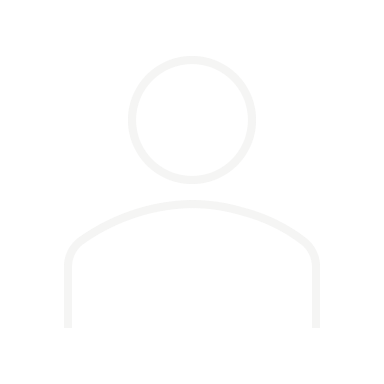 Certified or trained auxiliary personnel under the direction of a physician or other practitioner, including a patient navigator or certified peer specialist
“Incident to” billing
Auxiliary personnel may be external to/under contract with the practitioner or practice (e.g., a CBO) if there is “clinical integration”
Documentation
Billing practitioner must document in the medical record:
Time spent providing PIN services
Activities performed by auxiliary personnel
How activities are related to the treatment plan
Identified SDOH needs, if present
G0023 – PIN services 60 minutes/month
G0024 – PIN services, additional 30 minutes

G0140 – PIN- Peer Support, 60 minutes/month
G0146 – PIN- Peer Support, additional 30 minutes
  
G0511 – Payment of PIN services in FQHCs/RHCs
Assessment of Medicare enrollee’s SDOH/social risk factors that influence diagnosis or treatment of medical conditions
G0019 – CHI services 60 minutes/month
G0022 – CHI services, additional 30 minutes

G0511 – Payment of CHI services in FQHCs/RHCs
G0136 – SDOH risk assessment 5-15 minutes, not more than every 6 months
Address unmet health-related social needs (HRSN) that affect diagnosis and treatment of a Medicare enrollee’s medical conditions
Assist Medicare enrollees with high-risk conditions identify and connect with clinical and support services
Part A
Part C
Part B
Part D
Medicare Advantage (Private Health Plans)
Step 5
Prescription Drug Coverage
Hospital Insurance
Medical Insurance
Documentation
Key Takeaway  
Beginning in 2024, Medicare providers can use these new billing codes to seek payment for community health worker and patient navigation services provided to Medicare enrollees.
Serves individuals aged 65+ or who are living with disabilities or End Stage Renal Disease (ESRD)
*Note: Categories of services differ slightly for Peer Supports PIN
*Note: Where states already have certification requirements, CMS defers to those requirements
https://www.cms.gov/files/document/mln9201074-health-equity-services-2024-physician-fee-schedule-final-rule.pdf-0
[Speaker Notes: Navigators will need to capture time spent providing services, actual activities performed, how activities are related to the patient’s treatment plan, and social risks identified in the medical record, so that billing practitioners have documentation for billing.]
Medicare
Medicare
Medicare
Medicare
Medicare
Medicare
Medicare
Medicare
PIN Services
Calendar Year 2024 PFS Rule

Introduced new payment policies (i.e., billing codes) relevant to HRSN supports
Proposed Rule: Released July 2023 for Comment
Final Rule: Released November 2023
Implementation: January 1, 2024
Background
Background
Rule Summary
WHO Can Receive PIN Services?
WHAT Can PIN Services Look Like?
WHO May Provide PIN Services?
WHO May Provide PIN Services? - Training
Process
Purpose
HCPCS Codes (i.e., billing codes)
An Overview
Person-centered assessment
Identifying or referring patient (and caregiver or family) to appropriate supportive services
Practitioner, home, and community-based care coordination
Health education
Building patient self-advocacy skills
Health care access / health system navigation
Facilitating behavioral change as necessary for meeting diagnosis and treatment goals
Facilitating and providing social and emotional support
Leveraging knowledge of the condition and/or lived experience when applicable to provide support, mentorship, or inspiration to meet treatment goals
Patient and family communication
Interpersonal and relationship-building
Patient and family capacity-building
Service coordination and systems navigation
Patient advocacy
Facilitation
Individual and community assessment
Professionalism and ethical conduct
Development of an appropriate knowledge base, including training on the condition addressed in the initiating visit
Medicare Physician Fee Schedule (PFS)

Medicare reimburses physicians (and other enrolled health care providers) for services provided under Medicare Part B based on the Physician Fee Schedule
Lists more than 10,000 unique covered service codes and their payment rates
Payment policies in the PFS are updated annually via the rulemaking process (i.e., the process used to create new regulations)
Step 1
Social Determinants of Health (SDOH) Risk Assessment
Initiating Visit
Community Health Integration (CHI) Services
Medicare patient 
Who has a “serious high-risk condition”
Expected to last at least 3 months
Places patient at “significant risk of hospitalization, nursing home placement, acute exacerbation/decomposition, functional decline or death”
Requires disease-specific care plan, and may require frequent adjustment in medication or treatment regimen or substantial assistance from a caregiver
Note on Peer Support PIN: Limited to behavioral health conditions
Principal Illness Navigation (PIN) Services
Overview – Categories of Services*
Training Competencies*
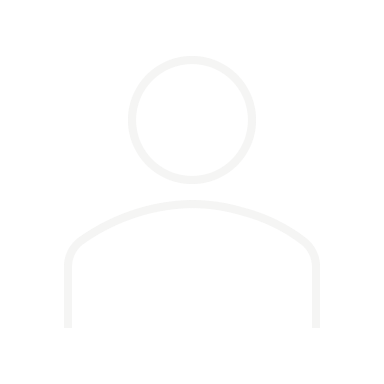 Certified or trained auxiliary personnel under the direction of a physician or other practitioner, including a patient navigator or certified peer specialist
“Incident to” billing
Auxiliary personnel may be external to/under contract with the practitioner or practice (e.g., a CBO) if there is “clinical integration”
G0023 – PIN services 60 minutes/month
G0024 – PIN services, additional 30 minutes

G0140 – PIN- Peer Support, 60 minutes/month
G0146 – PIN- Peer Support, additional 30 minutes
  
G0511 – Payment of PIN services in FQHCs/RHCs
Assessment of Medicare enrollee’s SDOH/social risk factors that influence diagnosis or treatment of medical conditions
G0019 – CHI services 60 minutes/month
G0022 – CHI services, additional 30 minutes

G0511 – Payment of CHI services in FQHCs/RHCs
Step 2
G0136 – SDOH risk assessment 5-15 minutes, not more than every 6 months
Address unmet health-related social needs (HRSN) that affect diagnosis and treatment of a Medicare enrollee’s medical conditions
Step 6
Assist Medicare enrollees with high-risk conditions identify and connect with clinical and support services
Treatment Plan
Billing
Process of Providing PIN Services
Part A
Part C
Part B
Part D
Medicare Advantage (Private Health Plans)
Step 3
Step 5
Prescription Drug Coverage
Hospital Insurance
Medical Insurance
Consent
Documentation
Key Takeaway  
Beginning in 2024, Medicare providers can use these new billing codes to seek payment for community health worker and patient navigation services provided to Medicare enrollees.
Serves individuals aged 65+ or who are living with disabilities or End Stage Renal Disease (ESRD)
Step 4
Provision of Services
*Note: Categories of services differ slightly for Peer Supports PIN
*Note: Where states already have certification requirements, CMS defers to those requirements
https://www.cms.gov/files/document/mln9201074-health-equity-services-2024-physician-fee-schedule-final-rule.pdf-0
Medicare
Medicare
Medicare
Medicare
Medicare
Medicare
Medicare
Medicare
PIN Services
Calendar Year 2024 PFS Rule

Introduced new payment policies (i.e., billing codes) relevant to HRSN supports
Proposed Rule: Released July 2023 for Comment
Final Rule: Released November 2023
Implementation: January 1, 2024
Background
Background
Rule Summary
WHO Can Receive PIN Services?
WHAT Can PIN Services Look Like?
WHO May Provide PIN Services?
WHO May Provide PIN Services? - Training
Process
Purpose
HCPCS Codes (i.e., billing codes)
HCPCS Codes (i.e., billing codes)
An Overview
Person-centered assessment
Identifying or referring patient (and caregiver or family) to appropriate supportive services
Practitioner, home, and community-based care coordination
Health education
Building patient self-advocacy skills
Health care access / health system navigation
Facilitating behavioral change as necessary for meeting diagnosis and treatment goals
Facilitating and providing social and emotional support
Leveraging knowledge of the condition and/or lived experience when applicable to provide support, mentorship, or inspiration to meet treatment goals
Patient and family communication
Interpersonal and relationship-building
Patient and family capacity-building
Service coordination and systems navigation
Patient advocacy
Facilitation
Individual and community assessment
Professionalism and ethical conduct
Development of an appropriate knowledge base, including training on the condition addressed in the initiating visit
Medicare Physician Fee Schedule (PFS)

Medicare reimburses physicians (and other enrolled health care providers) for services provided under Medicare Part B based on the Physician Fee Schedule
Lists more than 10,000 unique covered service codes and their payment rates
Payment policies in the PFS are updated annually via the rulemaking process (i.e., the process used to create new regulations)
Step 1
Social Determinants of Health (SDOH) Risk Assessment
Initiating Visit
Community Health Integration (CHI) Services
Medicare patient 
Who has a “serious high-risk condition”
Expected to last at least 3 months
Places patient at “significant risk of hospitalization, nursing home placement, acute exacerbation/decomposition, functional decline or death”
Requires disease-specific care plan, and may require frequent adjustment in medication or treatment regimen or substantial assistance from a caregiver
Note on Peer Support PIN: Limited to behavioral health conditions
Principal Illness Navigation (PIN) Services
Overview – Categories of Services*
Training Competencies*
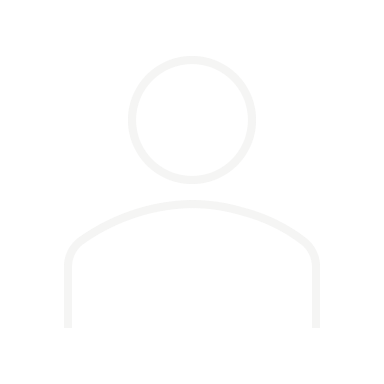 Certified or trained auxiliary personnel under the direction of a physician or other practitioner, including a patient navigator or certified peer specialist
“Incident to” billing
Auxiliary personnel may be external to/under contract with the practitioner or practice (e.g., a CBO) if there is “clinical integration”
G0023 – PIN services 60 minutes/month
G0024 – PIN services, additional 30 minutes

G0140 – PIN- Peer Support, 60 minutes/month
G0146 – PIN- Peer Support, additional 30 minutes
  
G0511 – Payment of PIN services in FQHCs/RHCs
G0023 – PIN services by certified or trained auxiliary personnel under the direction of a physician or other practitioner, including a patient navigator; 60 minutes per calendar month, in the following activities… 

G0024 – Principal Illness Navigation services, additional 30 minutes per calendar month
Assessment of Medicare enrollee’s SDOH/social risk factors that influence diagnosis or treatment of medical conditions
G0019 – CHI services 60 minutes/month
G0022 – CHI services, additional 30 minutes

G0511 – Payment of CHI services in FQHCs/RHCs
Step 2
G0136 – SDOH risk assessment 5-15 minutes, not more than every 6 months
Address unmet health-related social needs (HRSN) that affect diagnosis and treatment of a Medicare enrollee’s medical conditions
Step 6
Assist Medicare enrollees with high-risk conditions identify and connect with clinical and support services
Treatment Plan
Billing
PIN Services when Offered at FQHCs/RHCs
G0511 – General care management (code that can be used to support PIN services in FQHCs/RHCs)
PIN – Peer Support Services
PIN Services
Process of Providing PIN Services
G0140 – PIN- Peer Support by certified or trained auxiliary personnel under the direction of a physician or other practitioner, including a certified peer specialist; 60 minutes per calendar month, in the following activities… 

G0146 – PIN- Peer Support, additional 30 minutes per calendar month
Part A
Part C
Part B
Part D
Medicare Advantage (Private Health Plans)
Step 3
Step 5
Prescription Drug Coverage
Hospital Insurance
Medical Insurance
Consent
Documentation
Key Takeaway  
Beginning in 2024, Medicare providers can use these new billing codes to seek payment for community health worker and patient navigation services provided to Medicare enrollees.
Serves individuals aged 65+ or who are living with disabilities or End Stage Renal Disease (ESRD)
Step 4
Provision of Services
*Note: Categories of services differ slightly for Peer Supports PIN
*Note: Where states already have certification requirements, CMS defers to those requirements
*Note: The final rule does not impose a practitioner, frequency, or duration limit for PIN services.
https://www.cms.gov/files/document/mln9201074-health-equity-services-2024-physician-fee-schedule-final-rule.pdf-0
Medicare
Medicare
Medicare
Medicare
Medicare
Medicare
Medicare
Medicare
PIN Services
Calendar Year 2024 PFS Rule

Introduced new payment policies (i.e., billing codes) relevant to HRSN supports
Proposed Rule: Released July 2023 for Comment
Final Rule: Released November 2023
Implementation: January 1, 2024
Background
Background
Rule Summary
WHO Can Receive PIN Services?
WHAT Can PIN Services Look Like?
WHO May Provide PIN Services?
WHO May Provide PIN Services? - Training
Process
Purpose
HCPCS Codes (i.e., billing codes)
HCPCS Codes (i.e., billing codes)
An Overview
Person-centered assessment
Identifying or referring patient (and caregiver or family) to appropriate supportive services
Practitioner, home, and community-based care coordination
Health education
Building patient self-advocacy skills
Health care access / health system navigation
Facilitating behavioral change as necessary for meeting diagnosis and treatment goals
Facilitating and providing social and emotional support
Leveraging knowledge of the condition and/or lived experience when applicable to provide support, mentorship, or inspiration to meet treatment goals
Patient and family communication
Interpersonal and relationship-building
Patient and family capacity-building
Service coordination and systems navigation
Patient advocacy
Facilitation
Individual and community assessment
Professionalism and ethical conduct
Development of an appropriate knowledge base, including training on the condition addressed in the initiating visit
Medicare Physician Fee Schedule (PFS)

Medicare reimburses physicians (and other enrolled health care providers) for services provided under Medicare Part B based on the Physician Fee Schedule
Lists more than 10,000 unique covered service codes and their payment rates
Payment policies in the PFS are updated annually via the rulemaking process (i.e., the process used to create new regulations)
U.S. Health Insurance Landscape & Medicare
Social Determinants of Health (SDOH) Risk Assessment
Community Health Integration (CHI) Services
Medicare patient 
Who has a “serious high-risk condition”
Expected to last at least 3 months
Places patient at “significant risk of hospitalization, nursing home placement, acute exacerbation/decomposition, functional decline or death”
Requires disease-specific care plan, and may require frequent adjustment in medication or treatment regimen or substantial assistance from a caregiver
Note on Peer Support PIN: Limited to behavioral health conditions
Principal Illness Navigation (PIN) Services
Overview – Categories of Services*
Training Competencies*
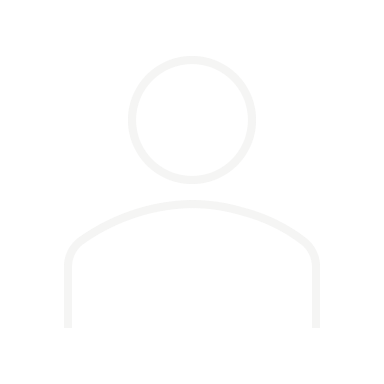 Certified or trained auxiliary personnel under the direction of a physician or other practitioner, including a patient navigator or certified peer specialist
“Incident to” billing
Auxiliary personnel may be external to/under contract with the practitioner or practice (e.g., a CBO) if there is “clinical integration”
G0023 – PIN services 60 minutes/month
G0024 – PIN services, additional 30 minutes

G0140 – PIN- Peer Support, 60 minutes/month
G0146 – PIN- Peer Support, additional 30 minutes
  
G0511 – Payment of PIN services in FQHCs/RHCs
G0023 – PIN services by certified or trained auxiliary personnel under the direction of a physician or other practitioner, including a patient navigator; 60 minutes per calendar month, in the following activities… 

G0024 – Principal Illness Navigation services, additional 30 minutes per calendar month
Assessment of Medicare enrollee’s SDOH/social risk factors that influence diagnosis or treatment of medical conditions
G0019 – CHI services 60 minutes/month
G0022 – CHI services, additional 30 minutes

G0511 – Payment of CHI services in FQHCs/RHCs
G0136 – SDOH risk assessment 5-15 minutes, not more than every 6 months
Address unmet health-related social needs (HRSN) that affect diagnosis and treatment of a Medicare enrollee’s medical conditions
Assist Medicare enrollees with high-risk conditions identify and connect with clinical and support services
Step 6
PIN Services when Offered at FQHCs/RHCs
Billing
G0511 – General care management (code that can be used to support PIN services in FQHCs/RHCs)
PIN – Peer Support Services
PIN Services
Community Health Integration (CHI) Services
G0140 – PIN- Peer Support by certified or trained auxiliary personnel under the direction of a physician or other practitioner, including a certified peer specialist; 60 minutes per calendar month, in the following activities… 

G0146 – PIN- Peer Support, additional 30 minutes per calendar month
Part A
Part C
Part B
Part D
Medicare Advantage (Private Health Plans)
Prescription Drug Coverage
Hospital Insurance
Medical Insurance
Social Determinants of Health (SDOH) Risk Assessment
Key Takeaway  
Beginning in 2024, Medicare providers can use these new billing codes to seek payment for community health worker and patient navigation services provided to Medicare enrollees.
Serves individuals aged 65+ or who are living with disabilities or End Stage Renal Disease (ESRD)
*Note: Categories of services differ slightly for Peer Supports PIN
*Note: Where states already have certification requirements, CMS defers to those requirements
*Note: The final rule does not impose a practitioner, frequency, or duration limit for PIN services.
https://www.cms.gov/files/document/mln9201074-health-equity-services-2024-physician-fee-schedule-final-rule.pdf-0
[Speaker Notes: The initial billing code for PIN services is G0023 – this is the first 60 minutes in a calendar month performing any of the activities previously discussed that are eligible for billing. 

After the initial 60 minutes, G0024 can be used for every additional 30 minutes providing PIN services. There is no limit to billable time, but time cannot be double billed – in other words, the same person cannot bill multiple codes for the same services within a particular time period. However, multiple people can provide complementary services to the same patient and add up the collective time of all of those individuals in providing PIN services when calculating the total time spent.

There are separate codes for PIN-Peer support – as mentioned these are intended for peer navigators trained through SAMSHA’s program.

There are also separate codes for PIN services provided in Federally Qualified Health Centers.]
Community Health Integration (CHI) Services
Eligibility
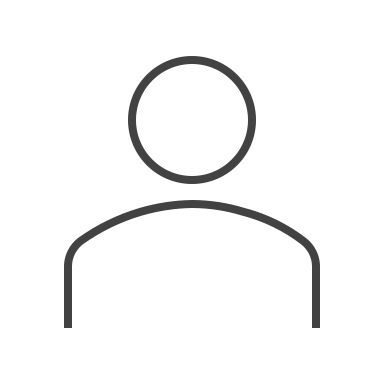 WHO Can Receive CHI Services?

Medicare patient 
Who has social determinants of health needs that significantly limit the practitioner’s ability to diagnose or treat the patient’s medical problem(s)
[Speaker Notes: While we will not walk through the details of Community Health Integration Services, who can provide the services and requirements for billing are very similar to PIN codes. What is different about CHI services is that a patient does not have to have a serious high-risk condition. Providers can bill for CHI services for Medicare patients that have documented social risk factors that are getting in the way of diagnosis or treatment of a medical condition. This suggests that CHI codes could be used for navigators who function in cancer screening settings, prior to diagnosis of cancer.]
CHI Services
Process
Starting Out – Initiating Visit + Treatment Plan
Before CHI services can begin, billing practitioner must perform an “initiating visit”
Visit types: 
Evaluation and management (E/M) visit (other than low-level visit performed by clinical staff)
CAN be an E/M visit provided as part of Transitional Care Management
Annual wellness visit;
Visit elements: Identify SDOH needs significantly limiting ability to diagnose or treat the patient, establish treatment plan
Step 1
Initiating Visit
[Speaker Notes: Like PIN services, CHI services require an initiating visit documenting the need for services, which can be during an evaluation and management visit or a wellness visit – social risk factors impeding diagnosis or treatment advancement should be noted as part of the justification for CHI service provision.]
CHI Services
Process
Starting Out – Consent
Before CHI services can begin, must obtain patient consent
Written or verbal
Documented in patient medical record
Must explain that cost-sharing applies
Can be obtained by auxiliary personnel
Must explain that only 1 practitioner can bill for CHI services per month
Only needs to be obtained once (unless billing practitioner changes)
Step 3
Consent
[Speaker Notes: Like PIN services, patients must consent to receive CHI services because of the 20% cost-share. Importantly, only ONE provider can bill for CHI services per month – so if a navigator is working in a breast screening center and bills for services, a navigator working in a primary care office could not bill for CHI services related to supporting the patient through breast screening in the same month.

Consent only needs to be obtained once unless the health care practitioner under which CHI services are billed changes.]
SDOH Risk Assessment
SDOH Risk Assessment
SDOH Risk Assessment
Timing
Eligibility
Services
U.S. Health Insurance Landscape & Medicare
WHO can receive an SDOH Risk Assessment?
Medicare patient 
When the billing practitioner has reason to believe there are unmet SDOH needs that are interfering with the practitioner’s diagnosis and treatment of a condition or illness or will influence choice of treatment or plan of care
Not intended for routine screening
WHAT can the SDOH Risk Assessment Look Like?
Must use a standardized, evidence-based SDOH risk assessment tool (though flexible on which tool) that includes:
Food insecurity, housing insecurity, transportation needs, utility difficulties
Must be documented in the medical record 
Can be provided via telehealth
WHEN can the SDOH Risk Assessment Occur?
Can be provided no more often than every 6 months per practitioner, per beneficiary
Can be provided in association with: 
An evaluation and management (E/M) visit (which can include hospital discharge or transitional care management)
Behavioral health office visits (psychiatric diagnostic evaluation and health behavior assessment and intervention)
Annual wellness visit
Community Health Integration (CHI) Services
Social Determinants of Health (SDOH) Risk Assessment
[Speaker Notes: CMS specifies that billing for social determinants of health risk assessment is appropriate when the billing practitioner has reasons to believe there are unmen social needs that are interfering with diagnosis or treatment of a medical condition. CMS indicates that the SDOH risk assessment code is not meant for routine screening – this means, they do not want providers to bill for SDOH risk assessment for every patient. How providers determine whom to screen for social risks remains an implementation question.]
SDOH Risk Assessment
SDOH Risk Assessment
SDOH Risk Assessment
Timing
Eligibility
Services
WHO can receive an SDOH Risk Assessment?
Medicare patient 
When the billing practitioner has reason to believe there are unmet SDOH needs that are interfering with the practitioner’s diagnosis and treatment of a condition or illness or will influence choice of treatment or plan of care
Not intended for routine screening
WHAT can the SDOH Risk Assessment Look Like?
Must use a standardized, evidence-based SDOH risk assessment tool (though flexible on which tool) that includes:
Food insecurity, housing insecurity, transportation needs, utility difficulties
Must be documented in the medical record 
Can be provided via telehealth
WHEN can the SDOH Risk Assessment Occur?
Can be provided no more often than every 6 months per practitioner, per beneficiary
Can be provided in association with: 
An evaluation and management (E/M) visit (which can include hospital discharge or transitional care management)
Behavioral health office visits (psychiatric diagnostic evaluation and health behavior assessment and intervention)
Annual wellness visit
[Speaker Notes: If you bill for SDOH risk assessment, you need to use a standardized, evidence based tool. CMS does not require a specific tool, but they offer suggestions for some evidence-based tools. SDOH assessment must be documented in the medical record and does not have to be in person.]
WHO can receive an SDOH Risk Assessment?
Medicare patient 
When the billing practitioner has reason to believe there are unmet SDOH needs that are interfering with the practitioner’s diagnosis and treatment of a condition or illness or will influence choice of treatment or plan of care
Not intended for routine screening
WHAT can the SDOH Risk Assessment Look Like?
Must use a standardized, evidence-based SDOH risk assessment tool (though flexible on which tool) that includes:
Food insecurity, housing insecurity, transportation needs, utility difficulties
Must be documented in the medical record 
Can be provided via telehealth
SDOH Risk Assessment
SDOH Risk Assessment
SDOH Risk Assessment
WHEN can the SDOH Risk Assessment Occur?
Can be provided no more often than every 6 months per practitioner, per beneficiary
Can be provided in association with: 
An evaluation and management (E/M) visit (which can include hospital discharge or transitional care management)
Behavioral health office visits (psychiatric diagnostic evaluation and health behavior assessment and intervention)
Annual wellness visit
Timing
Eligibility
Services
[Speaker Notes: SDOH risk assessments cannot be billed for more than every 6 months. They can be done in an evaluation and management visit, a wellness visit, or a behavioral health visit.]
Credentialing
Other Key Resources
American Society of Clinical Oncology Care Management Services and Proposed SDOH Codes
Academy of Oncology Nurse & Patient Navigators (AONN+) Navigation Metrics Toolkit 
C3 Project Community Health Worker: Core Competencies - Resource Guide 
Core Competencies for Oncology Patient Navigators. JONS
Establishing Effective Patient Navigation Programs in Oncology. Supportive Care in Cancer
Framework Delineating Roles Across Navigator Types. JONS 
National Consortium of Breast Centers (NCBC). (n.d.) Breast Navigator Certification Program
Patient Navigation in Cancer: The Business Case to Support Clinical Needs. JCO Oncology Practice 
Professional Oncology Navigation Task Force Standards. JONS
Vol 39, No 2
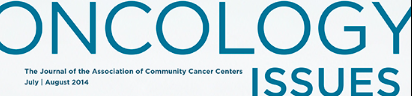 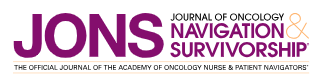 The Centers for Medicare & Medicaid Services Will Pay for Patient Navigation – Now What?
CMS Payment for Principal Illness Navigation: How do I Credential My Navigators?
In Brief

Following decades of research demonstrating the efficacy of patient navigation on clinical and patient-reporting outcomes, the Centers for Medicare & Medicaid Services (CMS) issued a final rule that pays for patient navigation and navigation-related services effective January 1, 2024. This article reviews the new codes to reimburse for principal illness navigation (PIN) services, social determinants of health assessment, community health integration, and PIN-Peer Support. A description of the codes, how to use them, who can perform services, and next steps for the field are reviewed.
Released Feb 19, 2024 
https://www.jons-online.com/issue-archive/online-first/5030-cms-payment-for-principal-illness-navigation-how-do-i-credential-my-navigators
[Speaker Notes: Here are additional resources that may be helpful to you.]
Other Key Resources
American Society of Clinical Oncology Care Management Services and Proposed SDOH Codes
Academy of Oncology Nurse & Patient Navigators (AONN+) Navigation Metrics Toolkit 
C3 Project Community Health Worker: Core Competencies - Resource Guide 
Core Competencies for Oncology Patient Navigators. JONS
Establishing Effective Patient Navigation Programs in Oncology. Supportive Care in Cancer
Framework Delineating Roles Across Navigator Types. JONS 
National Consortium of Breast Centers (NCBC). (n.d.) Breast Navigator Certification Program
Patient Navigation in Cancer: The Business Case to Support Clinical Needs. JCO Oncology Practice 
Professional Oncology Navigation Task Force Standards. JONS
Credentialing
U.S. Health Insurance Landscape & Medicare
Vol 39, No 2
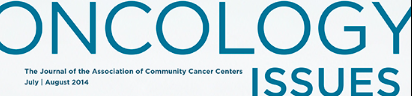 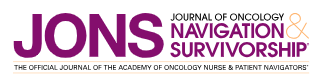 The Centers for Medicare & Medicaid Services Will Pay for Patient Navigation – Now What?
CMS Payment for Principal Illness Navigation: How do I Credential My Navigators?
In Brief

Following decades of research demonstrating the efficacy of patient navigation on clinical and patient-reporting outcomes, the Centers for Medicare & Medicaid Services (CMS) issued a final rule that pays for patient navigation and navigation-related services effective January 1, 2024. This article reviews the new codes to reimburse for principal illness navigation (PIN) services, social determinants of health assessment, community health integration, and PIN-Peer Support. A description of the codes, how to use them, who can perform services, and next steps for the field are reviewed.
Released Feb 19, 2024 
https://www.jons-online.com/issue-archive/online-first/5030-cms-payment-for-principal-illness-navigation-how-do-i-credential-my-navigators
Community Health Integration (CHI) Services
Social Determinants of Health (SDOH) Risk Assessment
[Speaker Notes: These two articles provide additional details on topics covered in today’s session. 

As a reminder, this is brand new policy, so specifications from CMS may very well change as early as Jan 1, 2025 and as frequently as annually with each new Physician Payment Schedule. We are figuring out how to best implement billing as a field and will benefit from shared experiences and lessons learned as implementation of the billing is piloted and refined in practice and as CMS, state-level, and private insurance policy evolves.]
Acknowledgements
Katie Garfield, JD, Director, Center for Health Law and Policy, Harvard University
Ari Smith, Program Manager, Training and Education, GW Cancer Center, The George Washington University
Community Health Integration (CHI) Services
Social Determinants of Health (SDOH) Risk Assessment
Stay in touch!
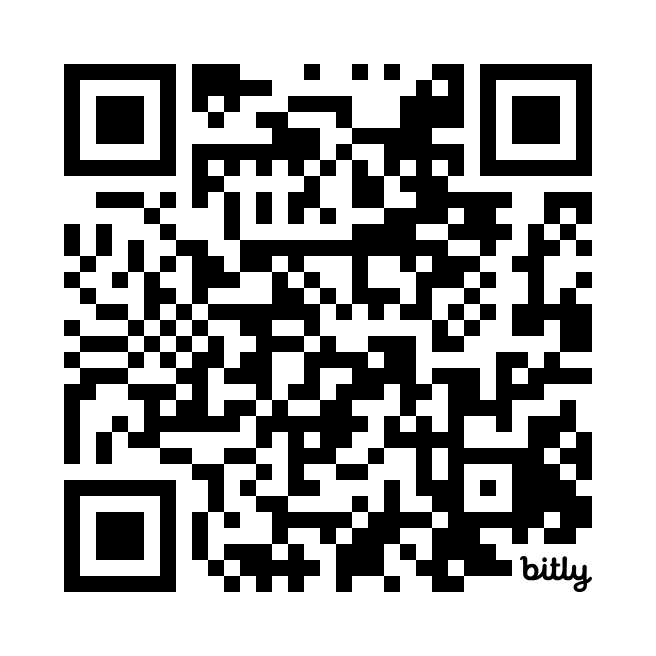 U.S. Health Insurance Landscape & Medicare
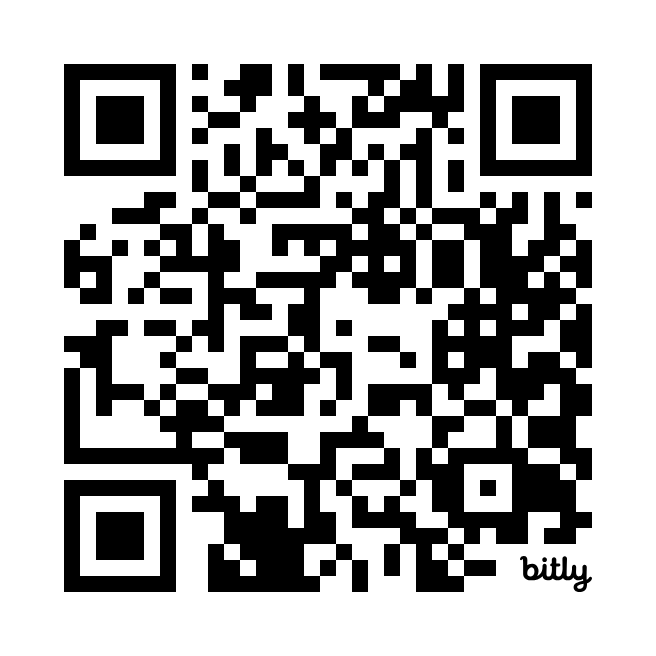 Sign-up for the GW Cancer Center’s Patient Navigation 
and Survivorship E-Newsletter
Sign-up for the GW Cancer Center’s Cancer Control Technical Assistance E-Newsletter